Муниципальное автономное общеобразовательное учреждение
«Демьянская средняя общеобразовательная школа
имени гвардии матроса Андрея Копотилова»
Уватского муниципального района
Караван культуры
2014г
Танцевальный мастер-класс
«Мой первый вальс»
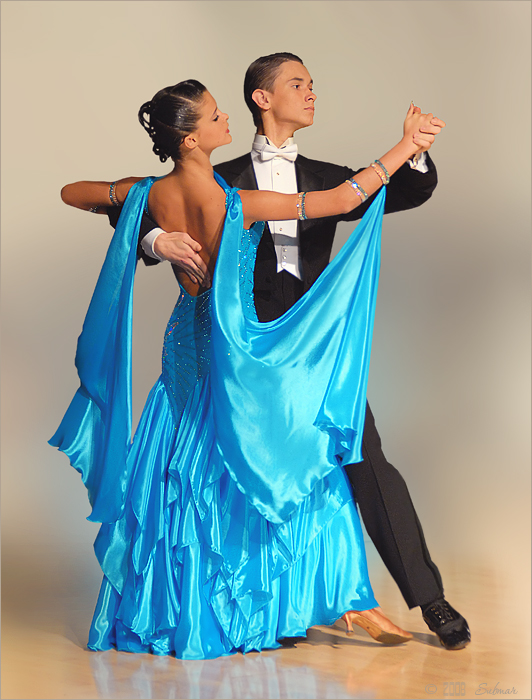 Занятие 1
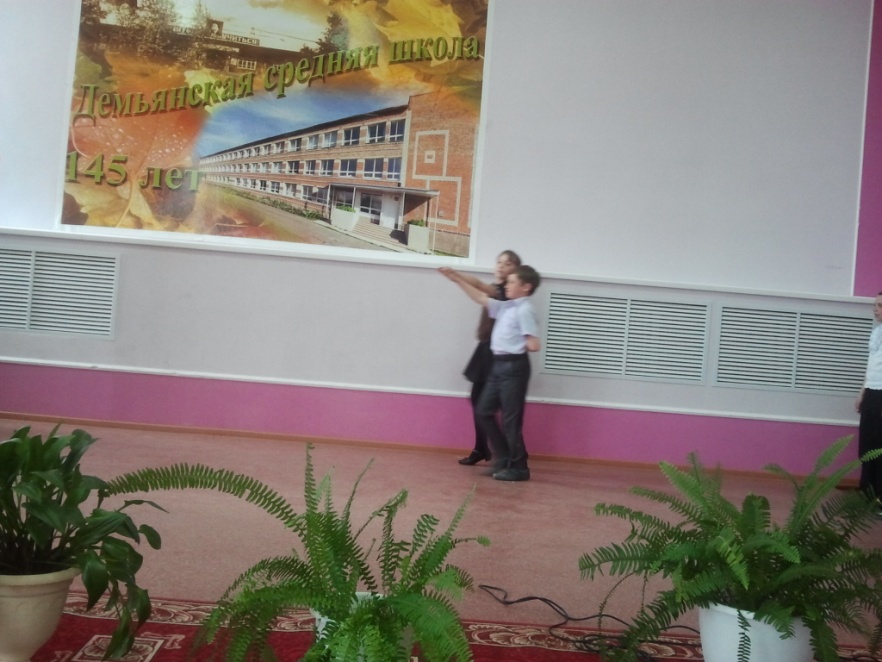 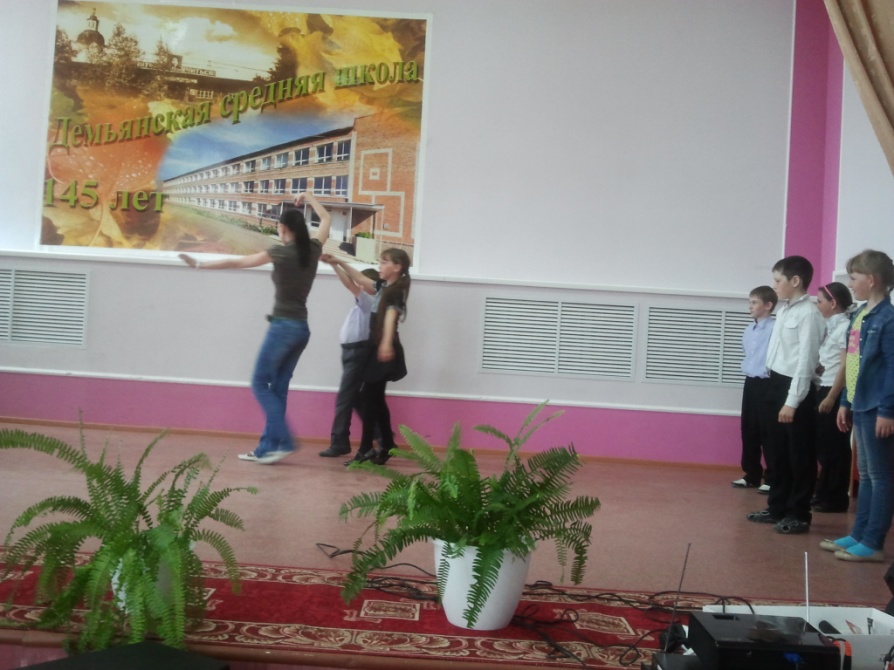 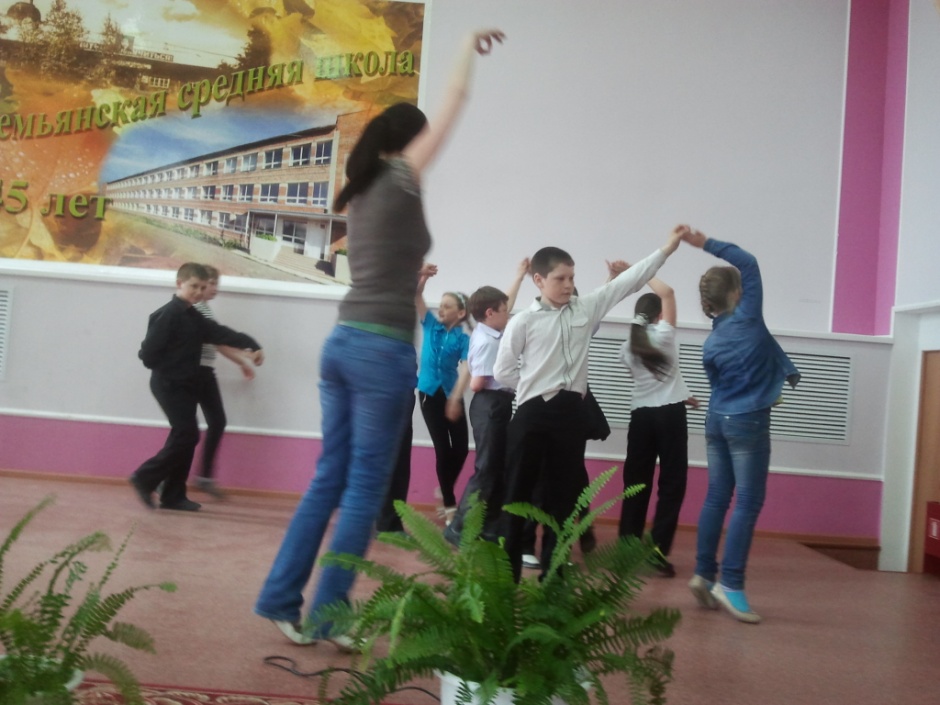 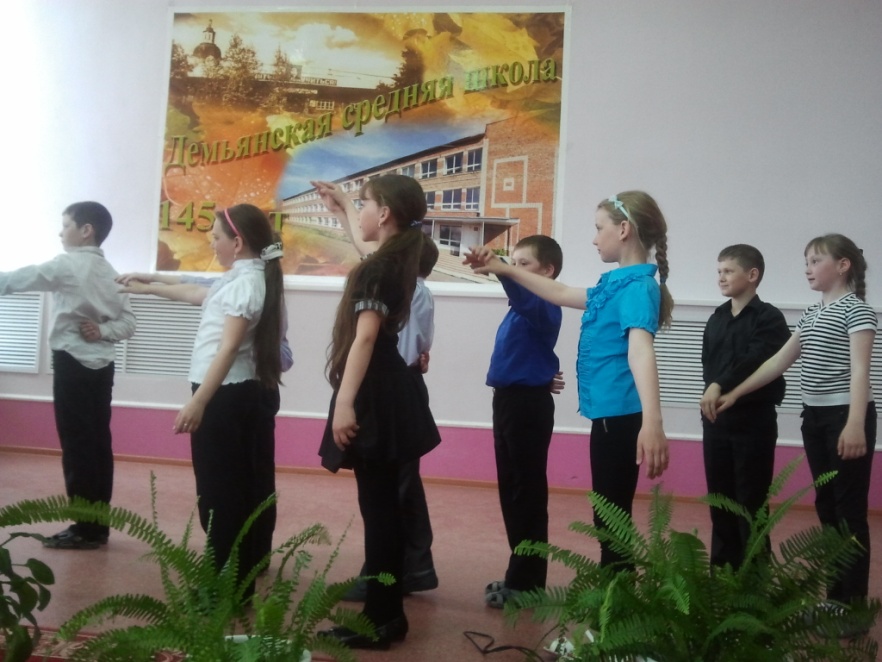 Занятие 2
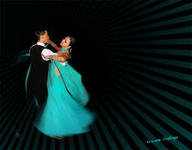 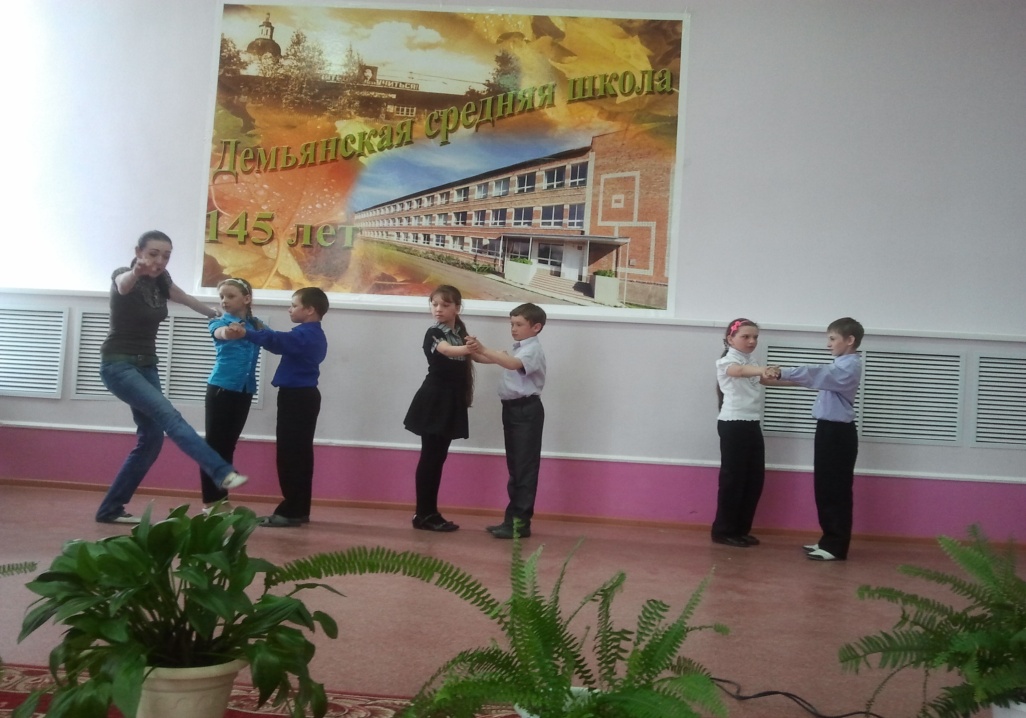 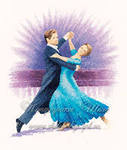 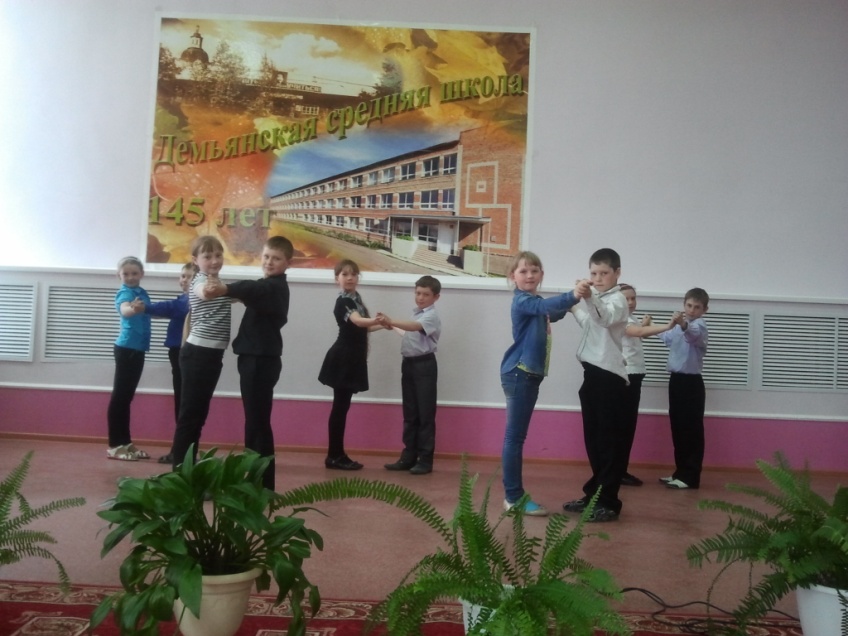 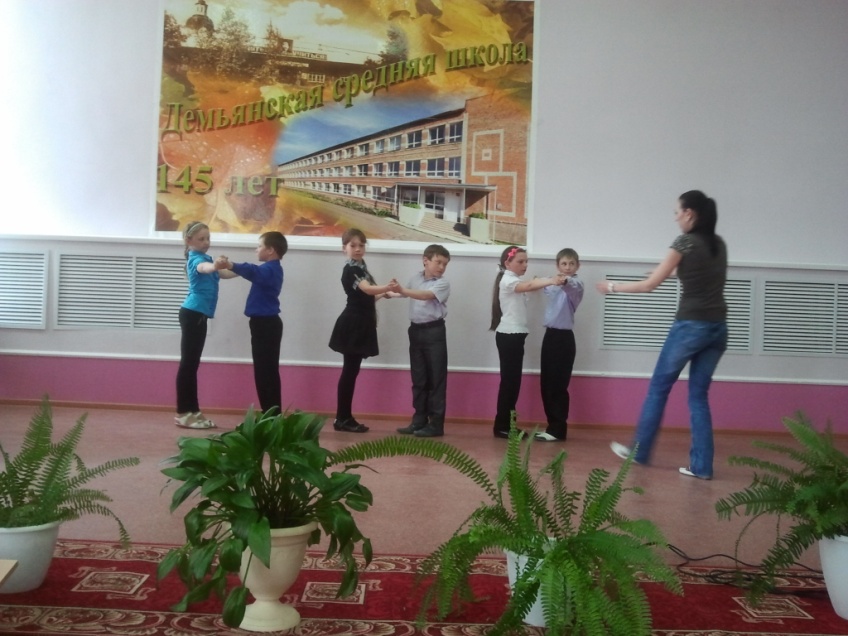 Занятие 3
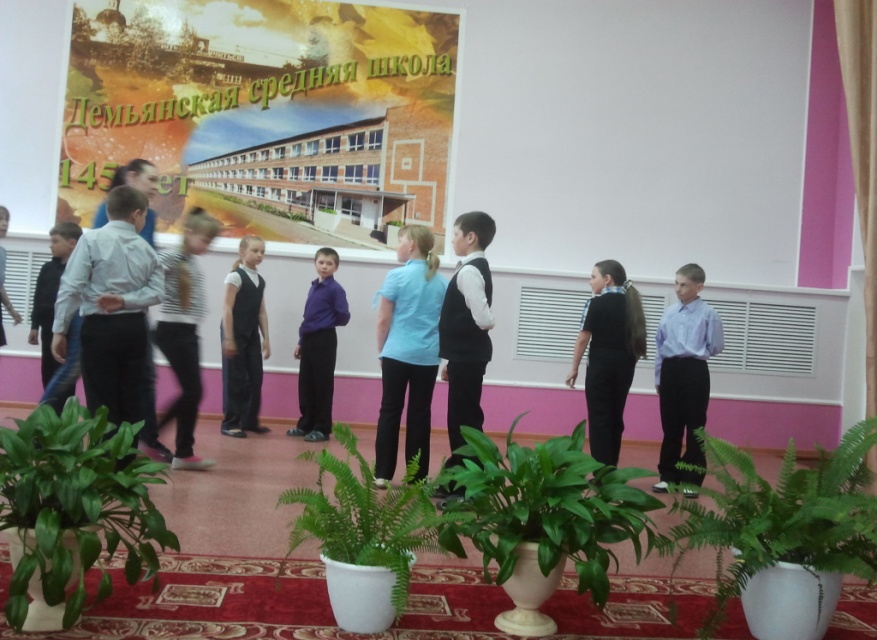 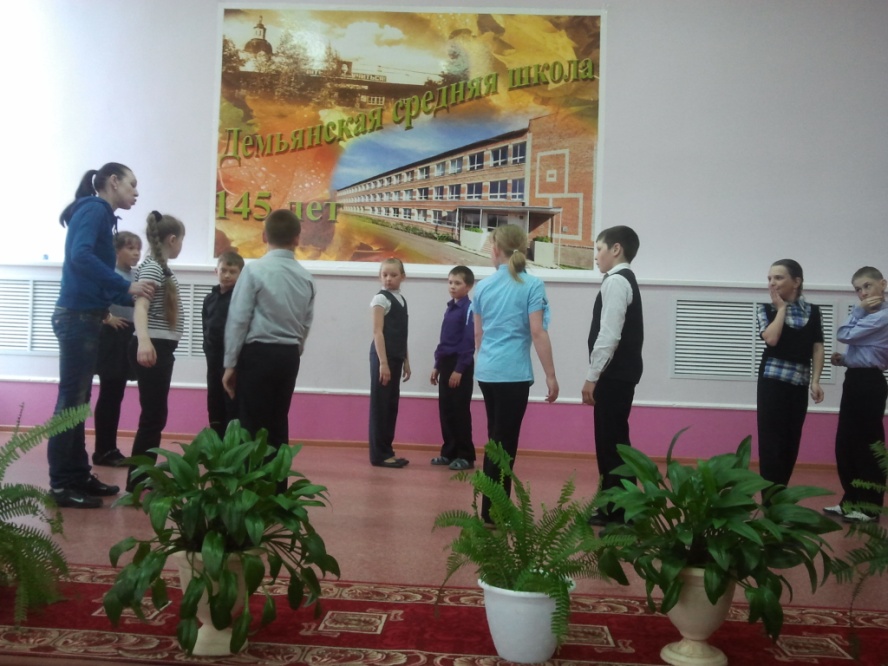 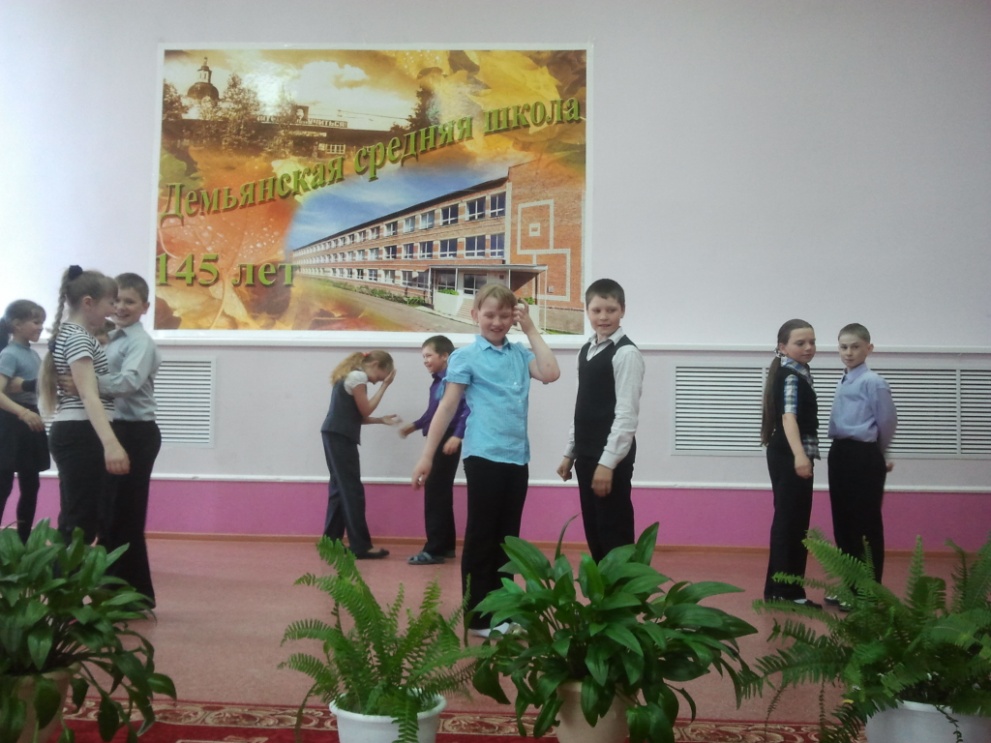 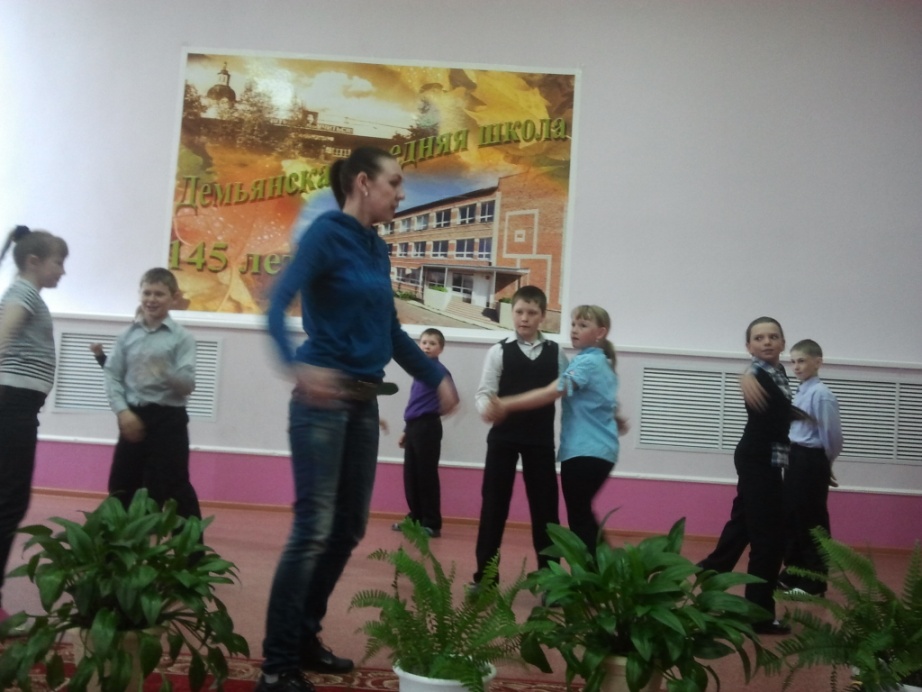 Показательное выступление
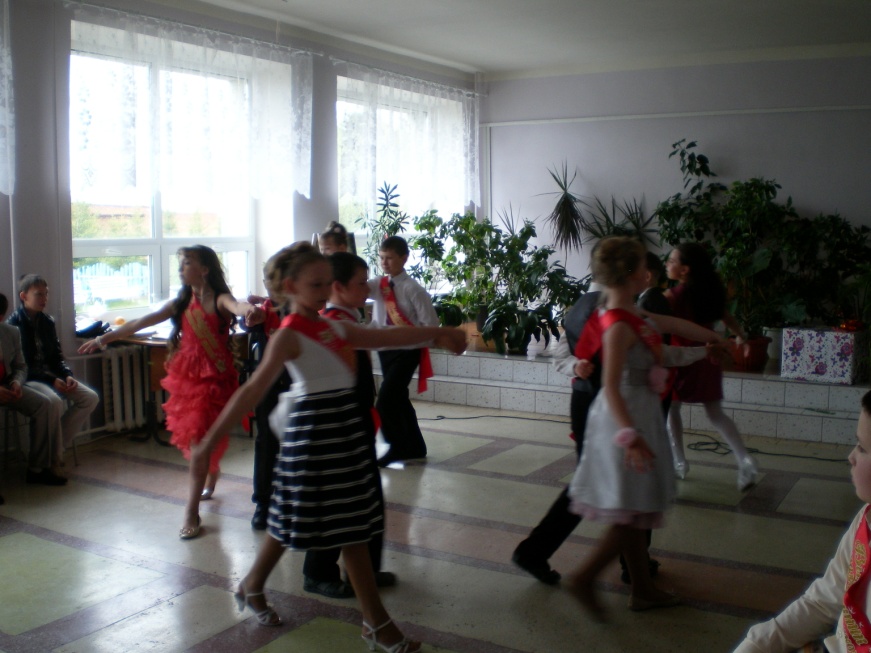 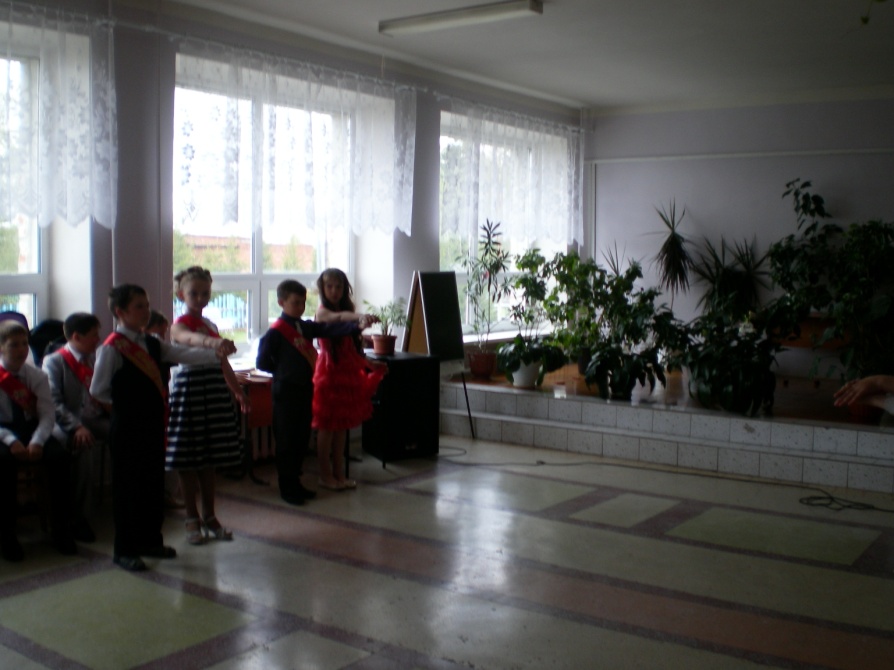 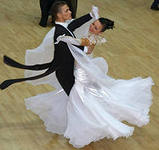 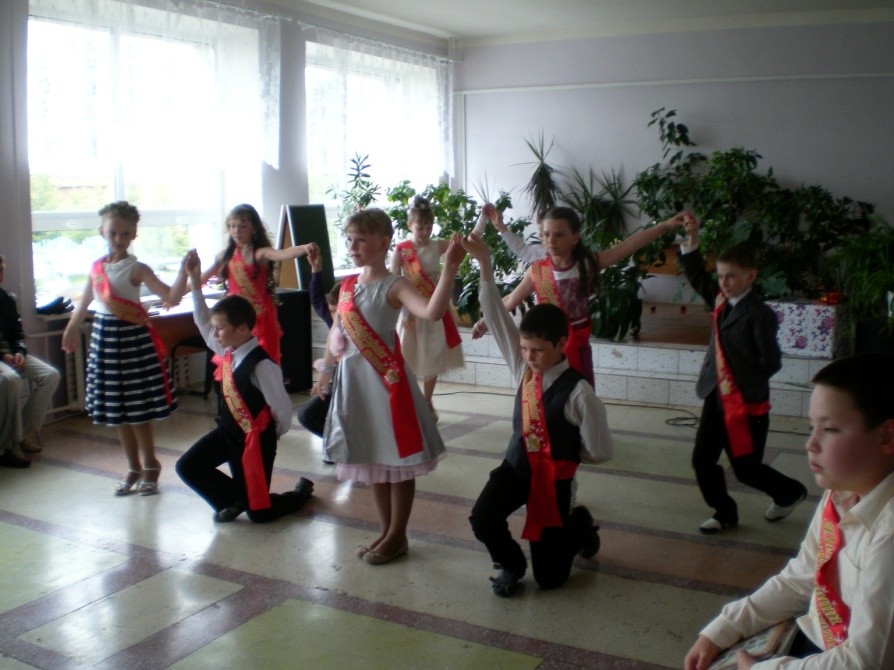 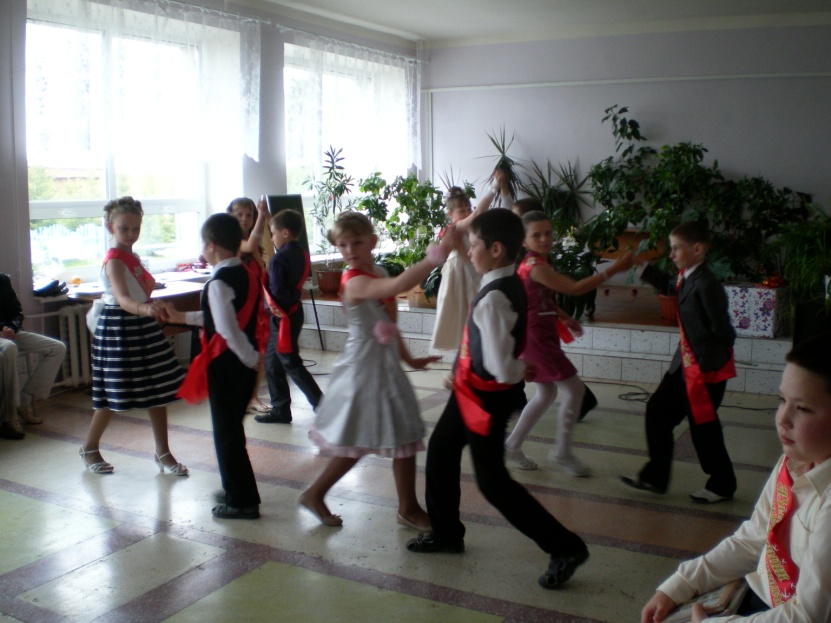 Мастер-класс
«Волшебная верёвочка»
Изучаем азы макраме
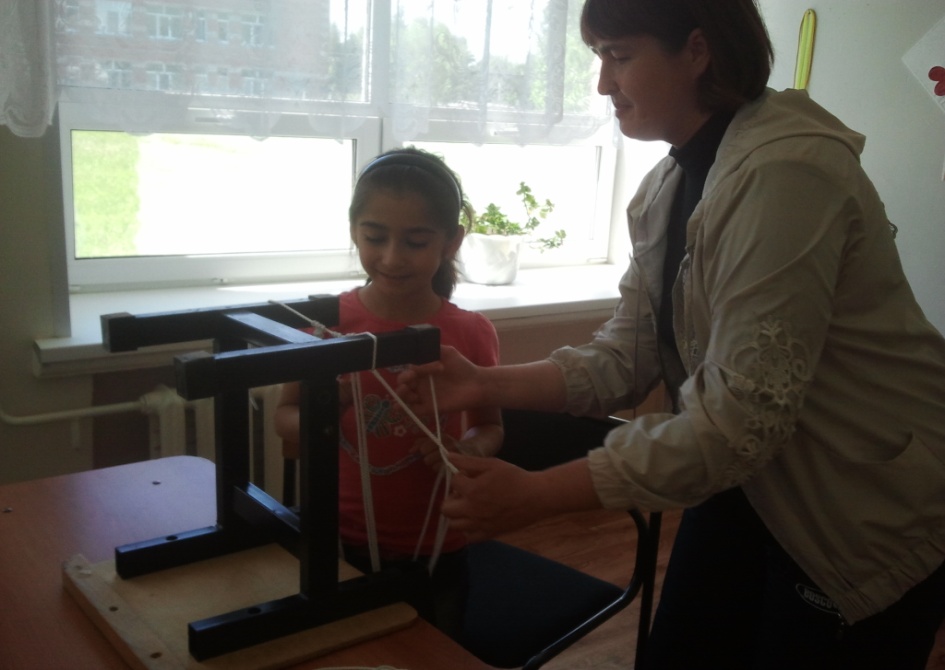 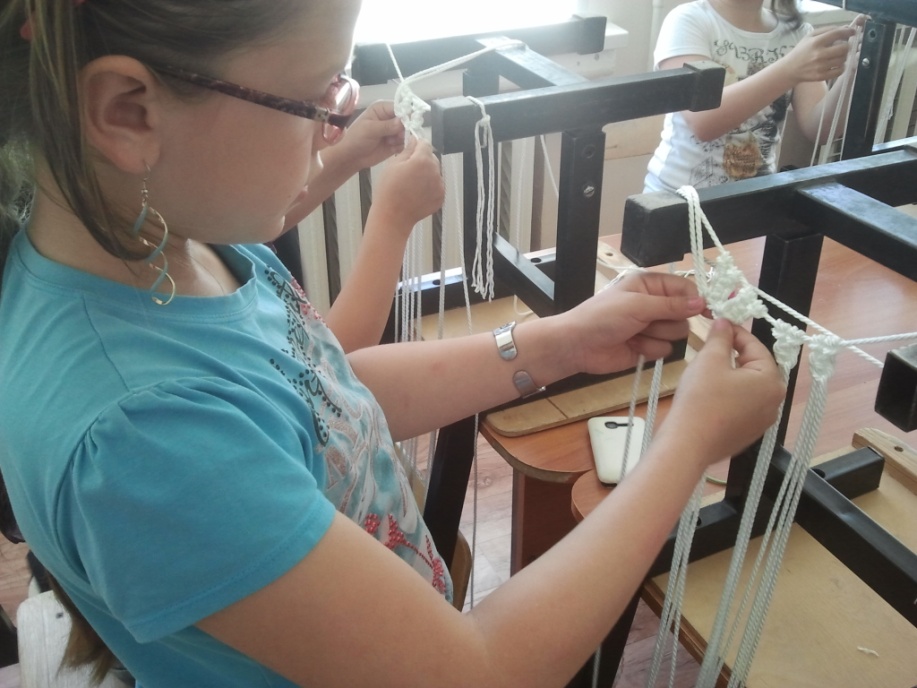 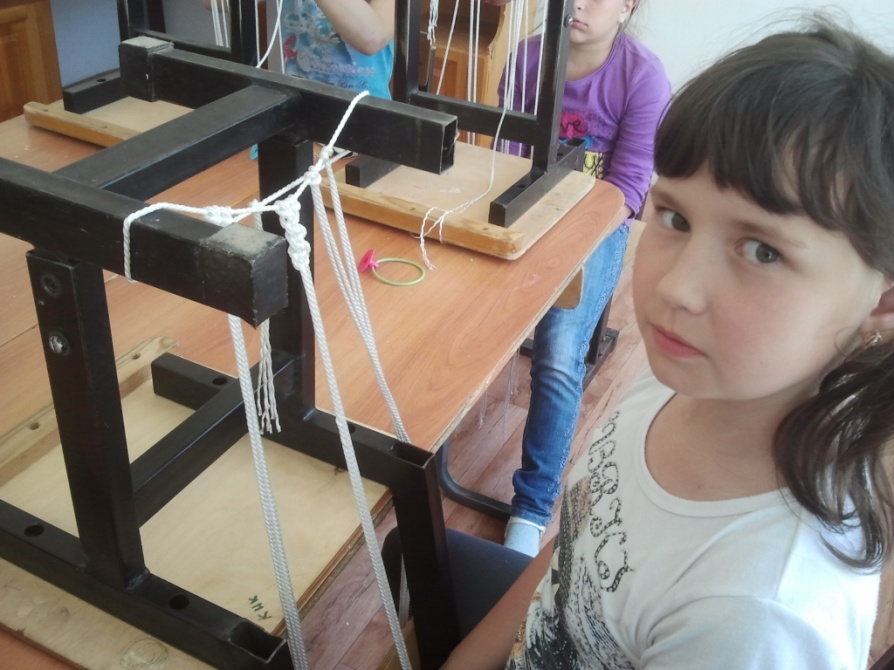 Наши успехи в макраме
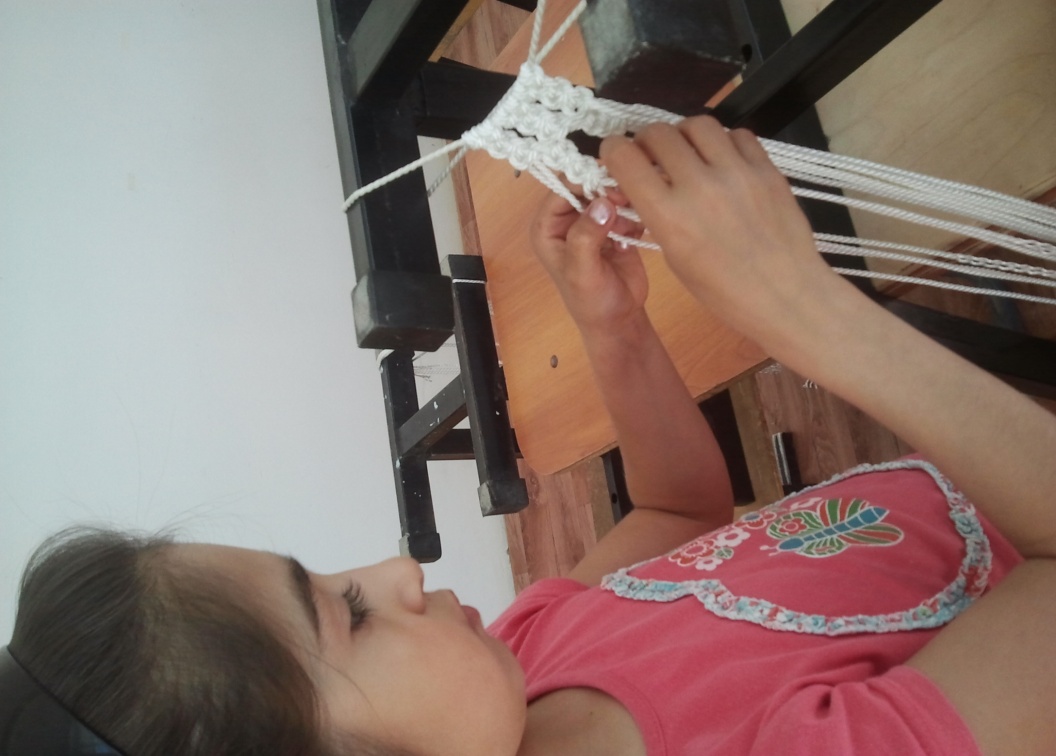 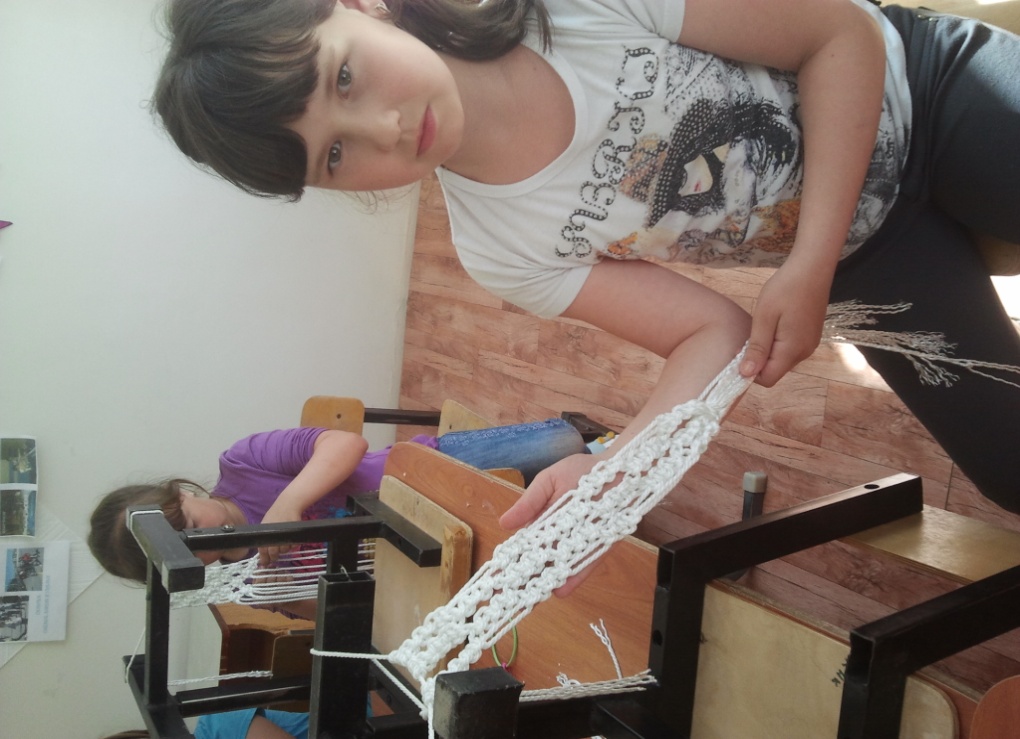 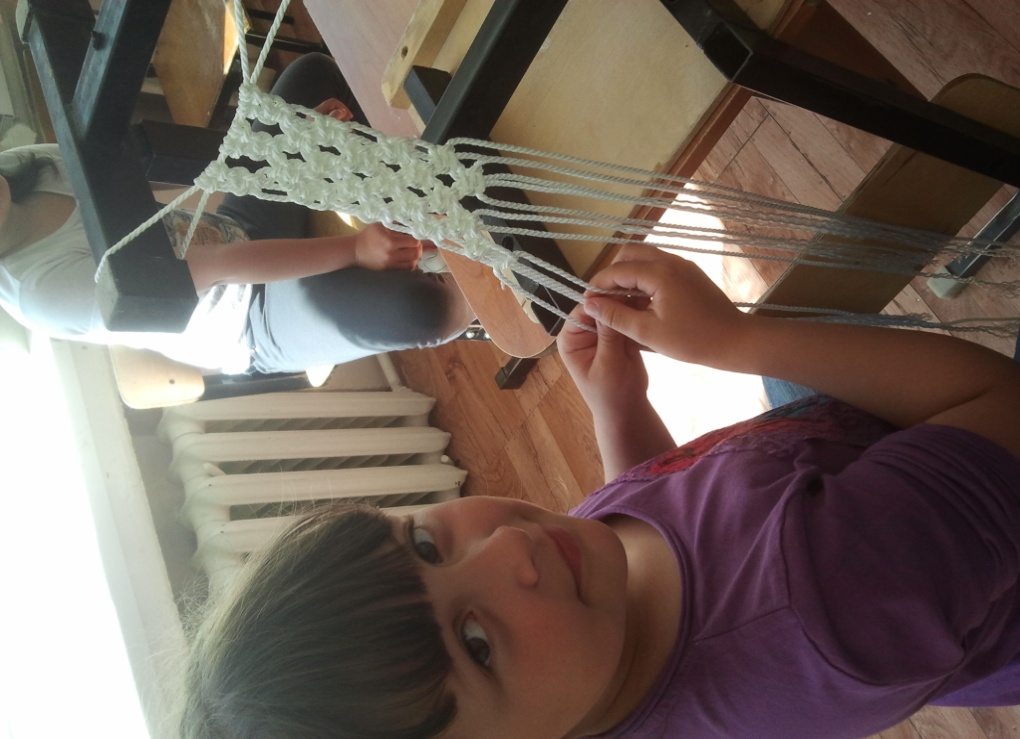 Мастер-класс
«кладовая стилиста»
Навыки плетения кос
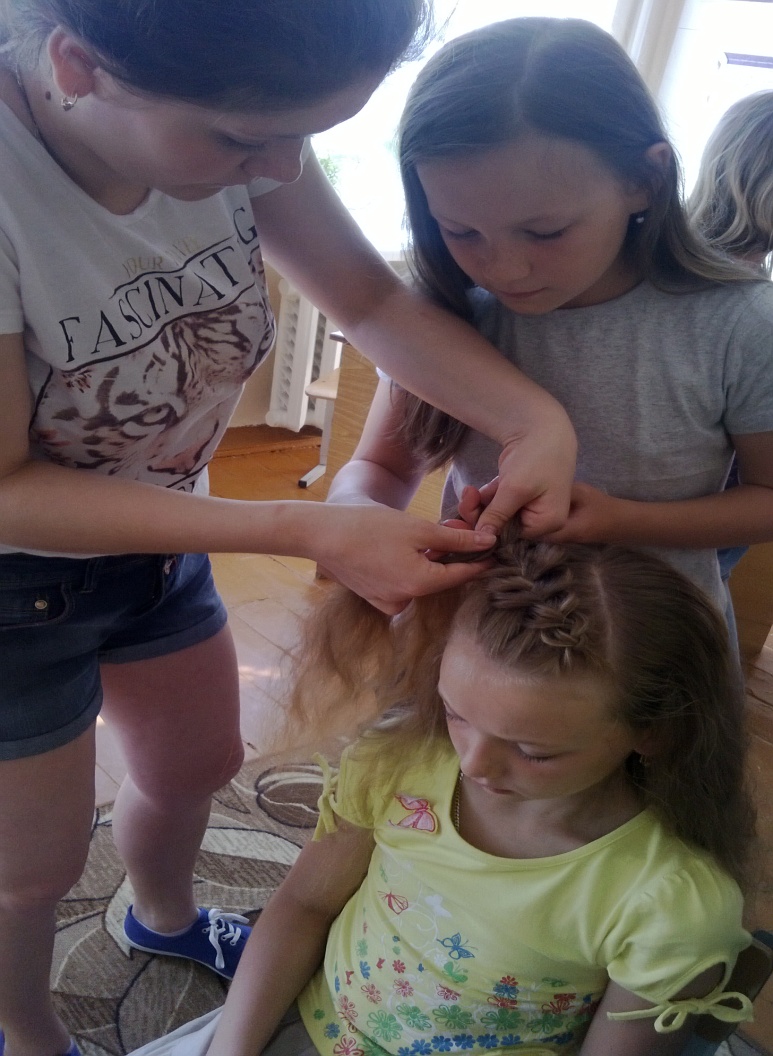 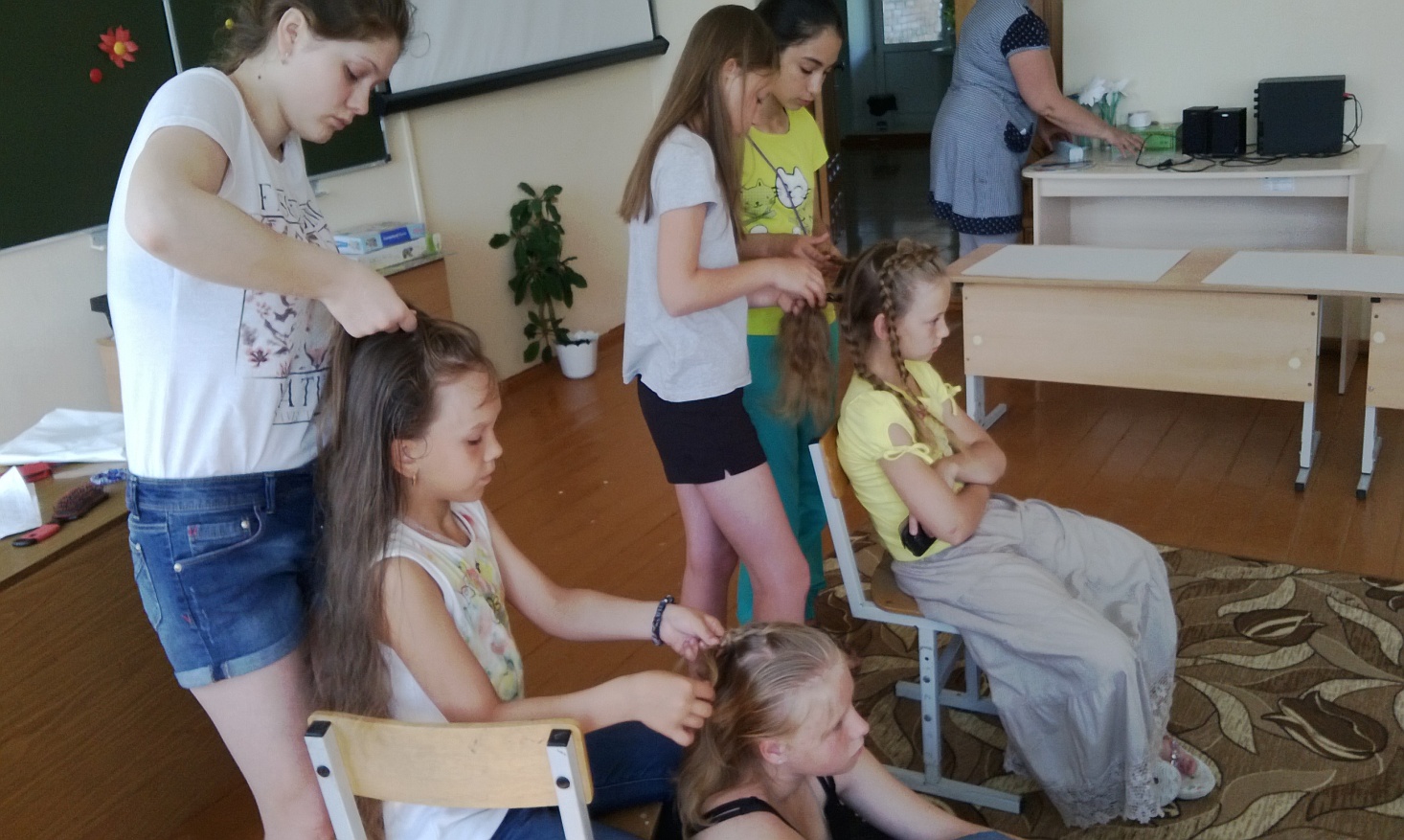 Чудо - косы
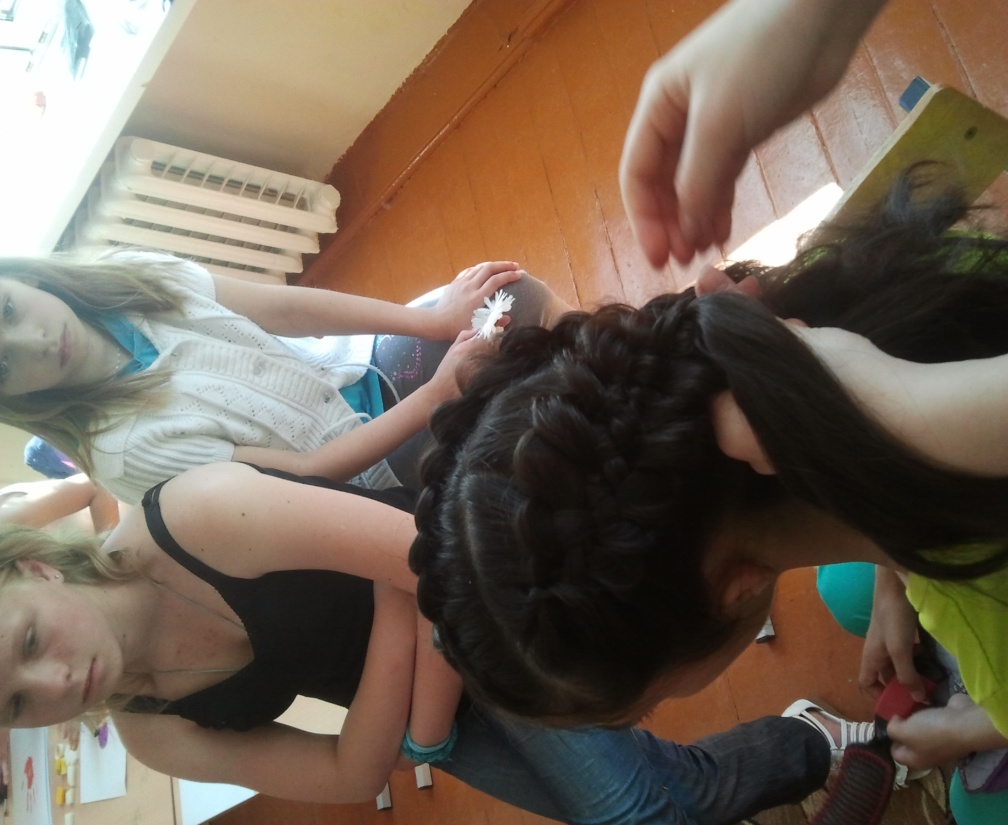 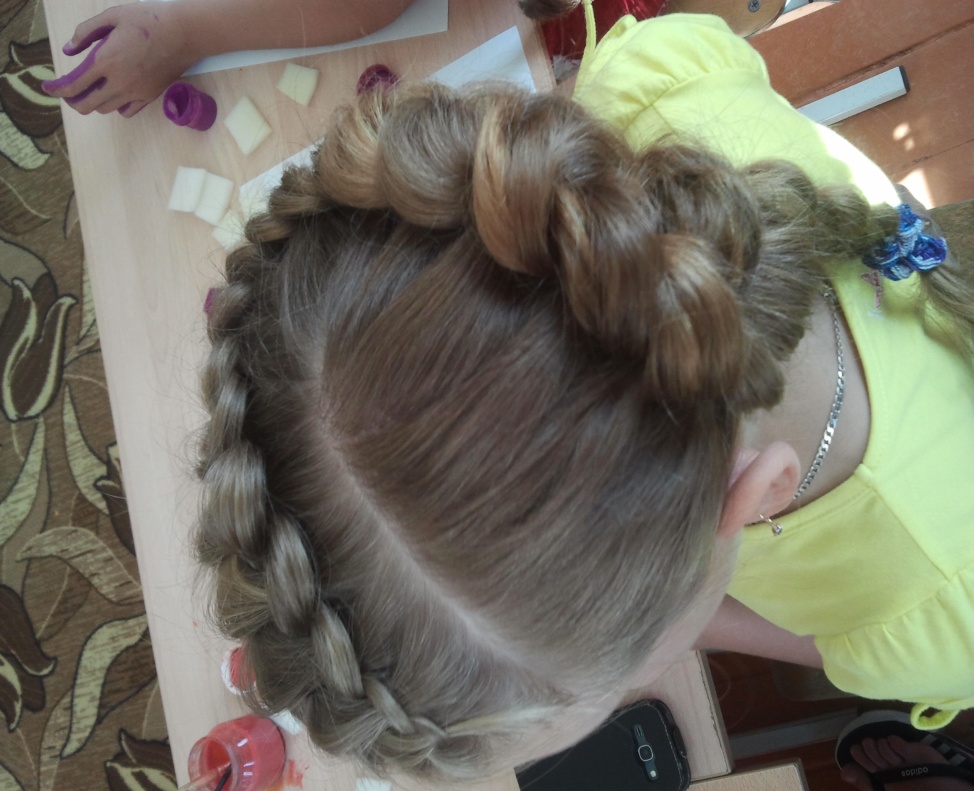 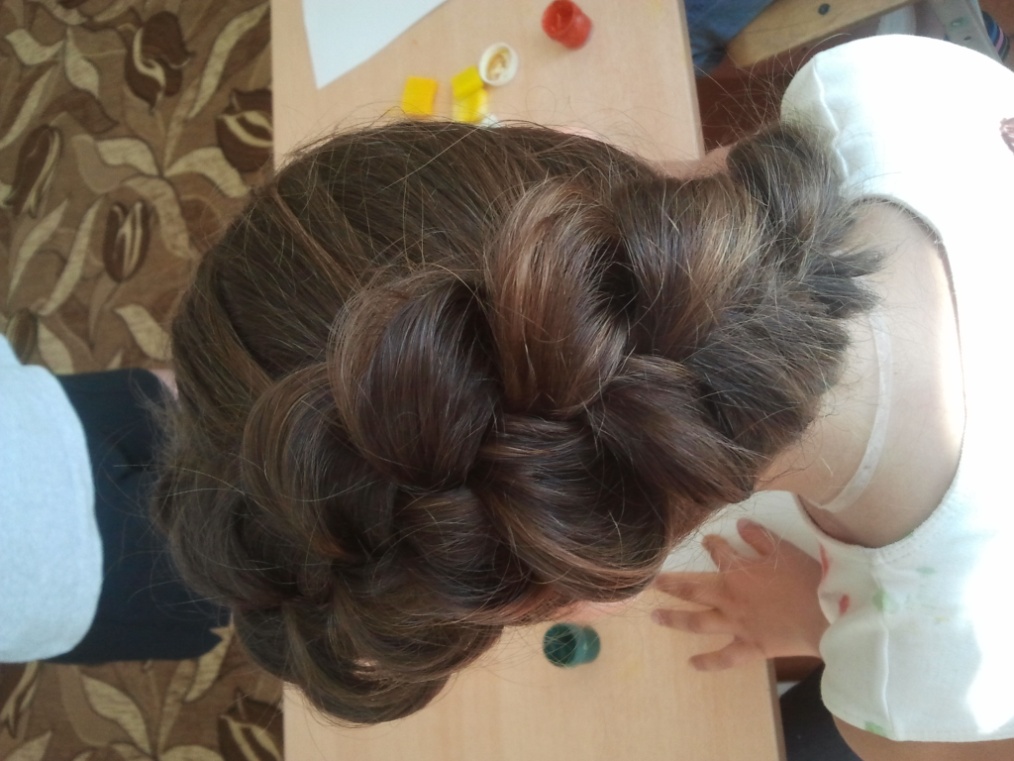 Украшения своими руками
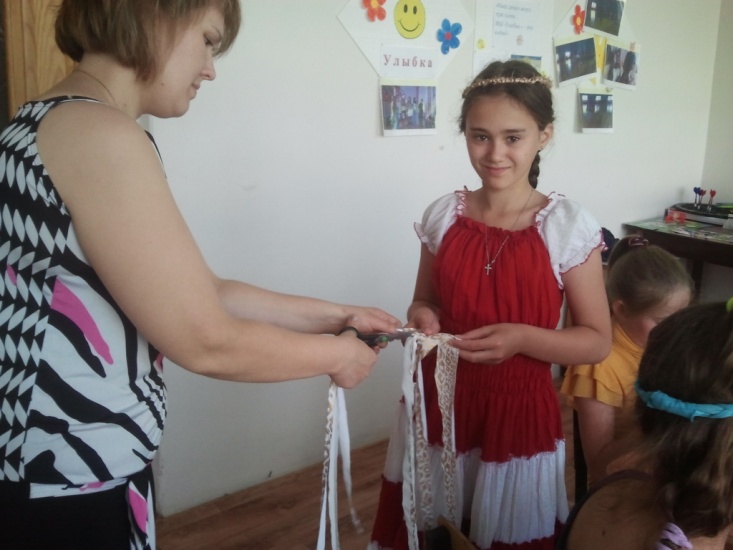 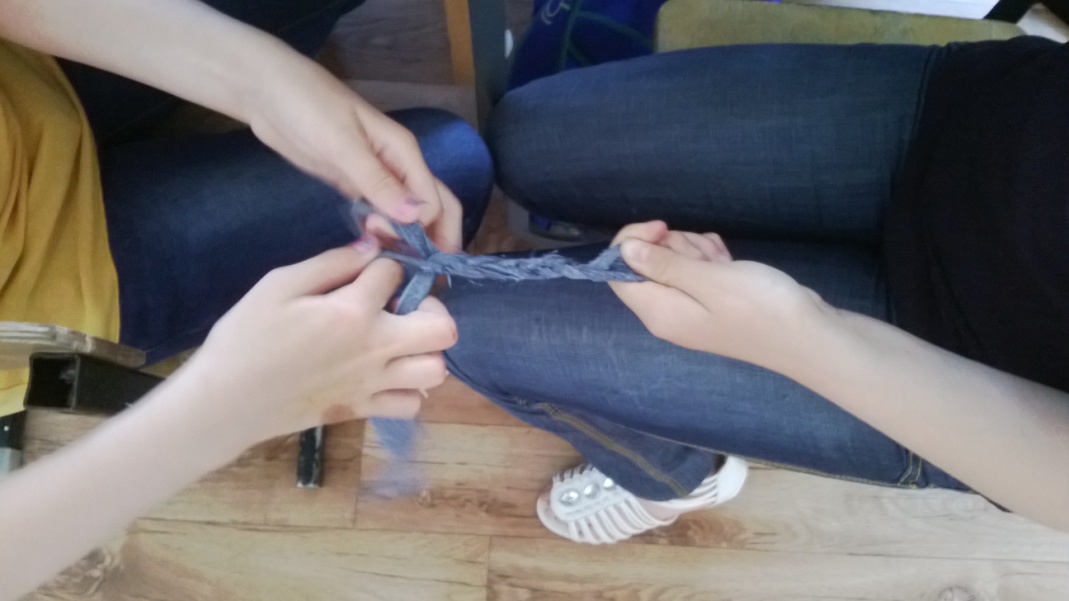 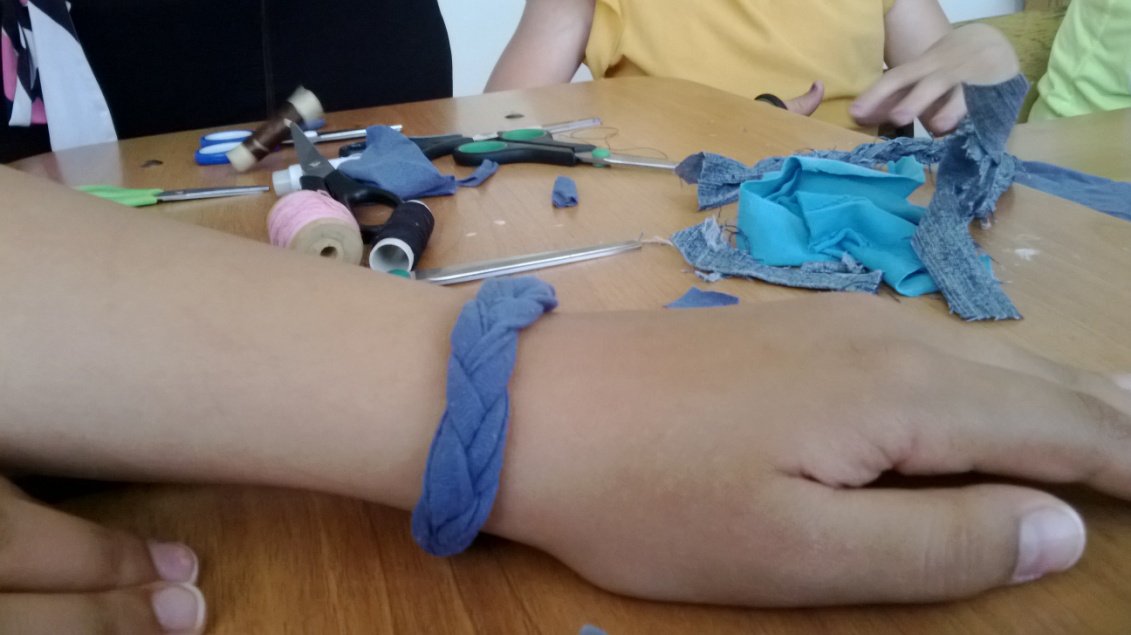 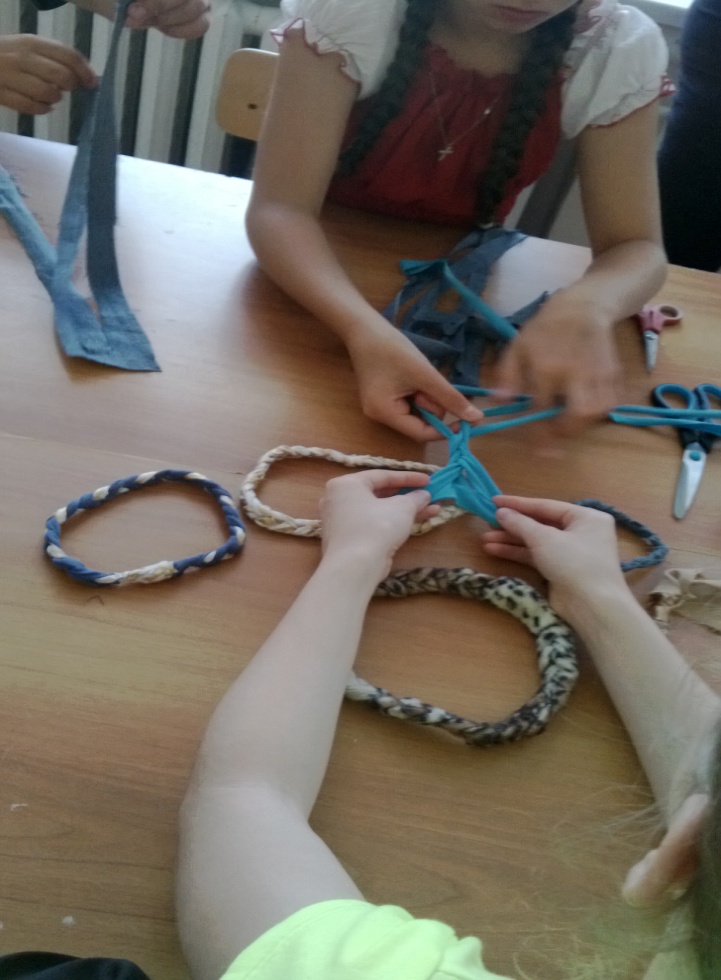 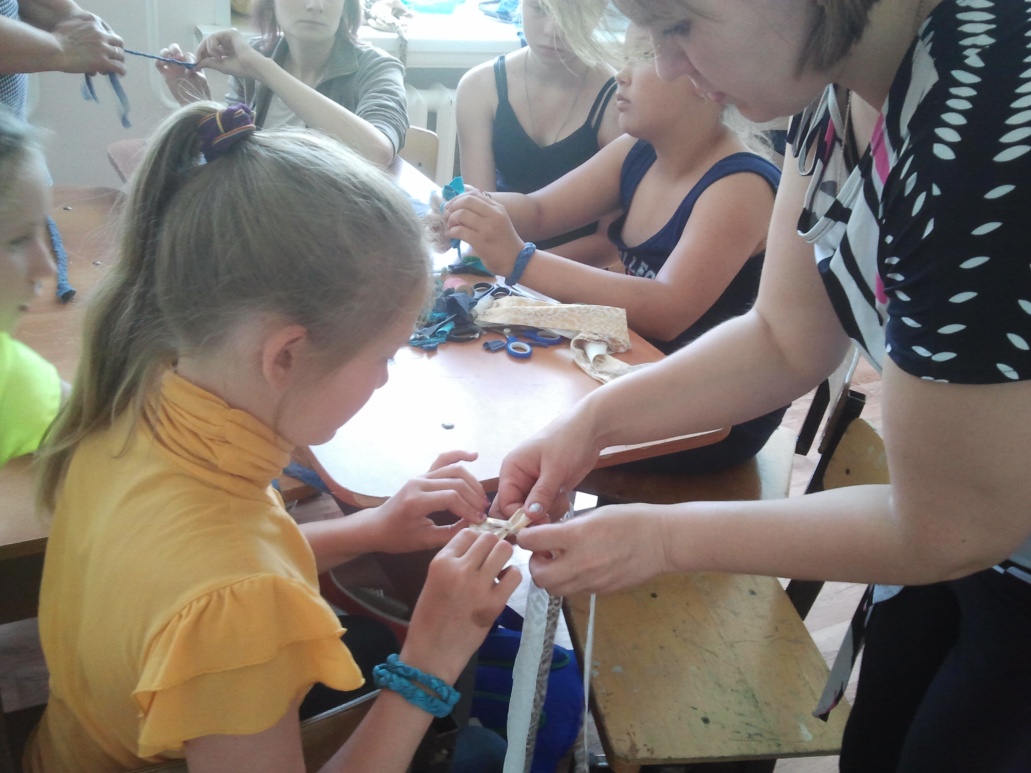 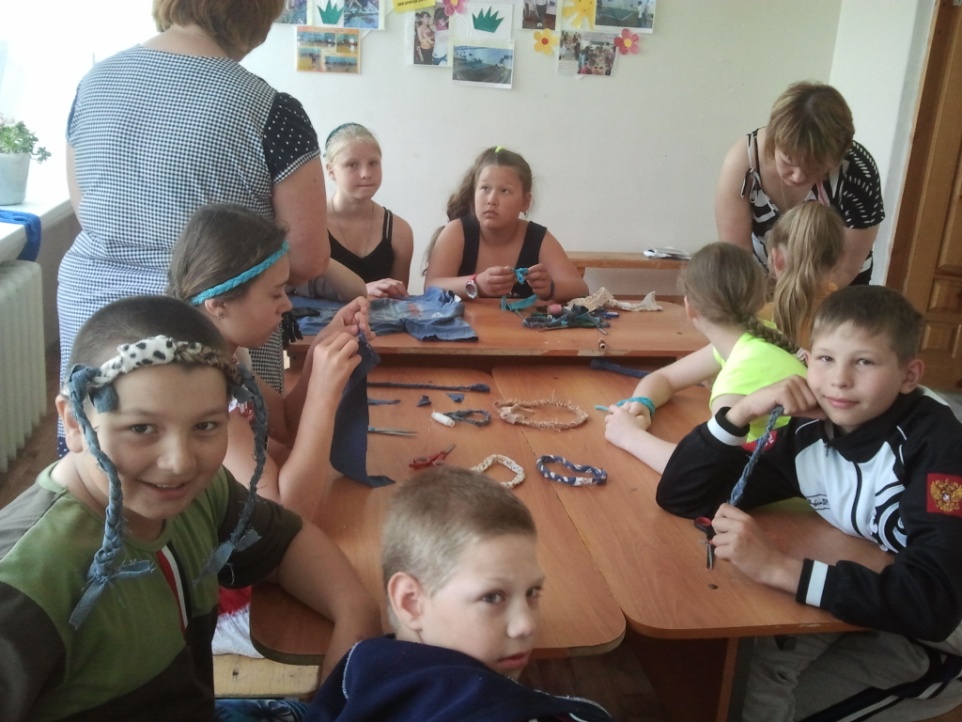 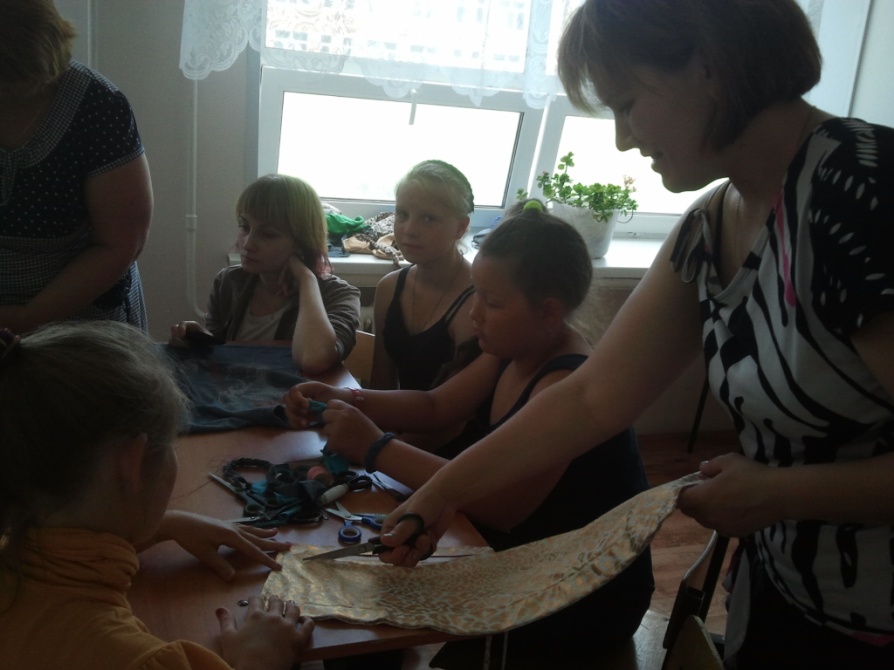 Мастер-класс
«бумажные фантазии»
Подарки из салфеток
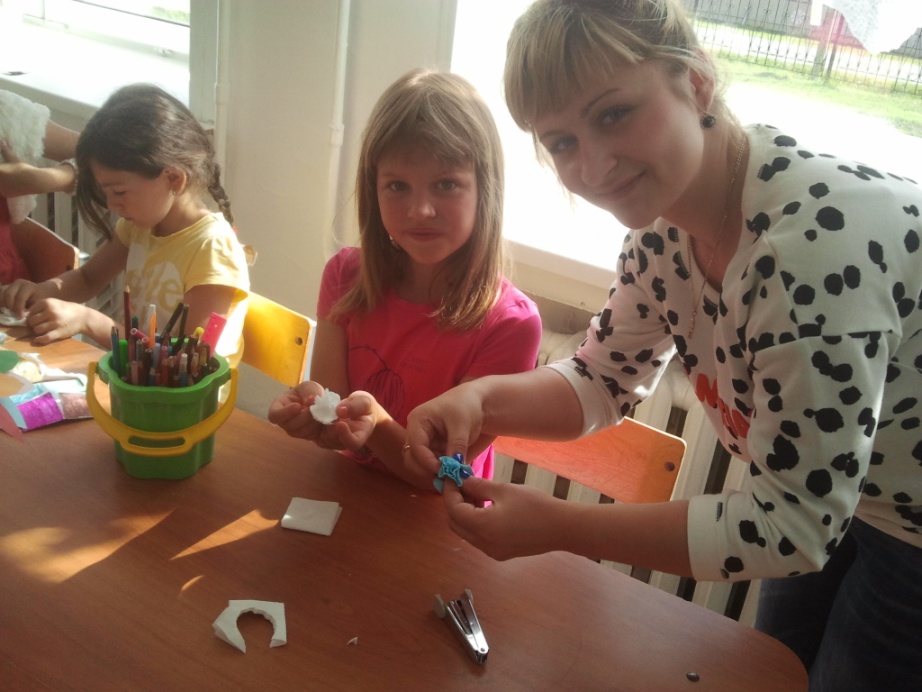 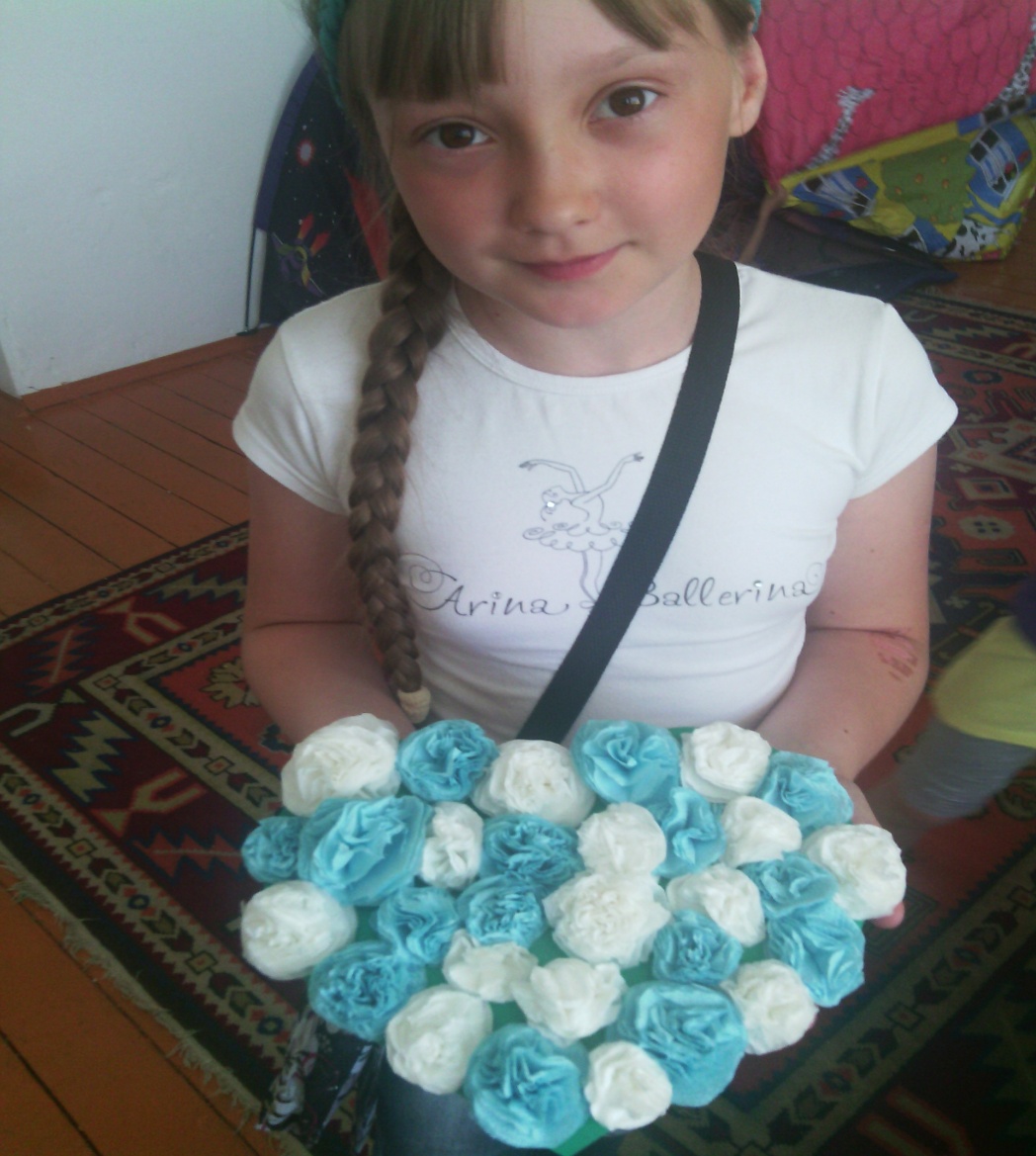 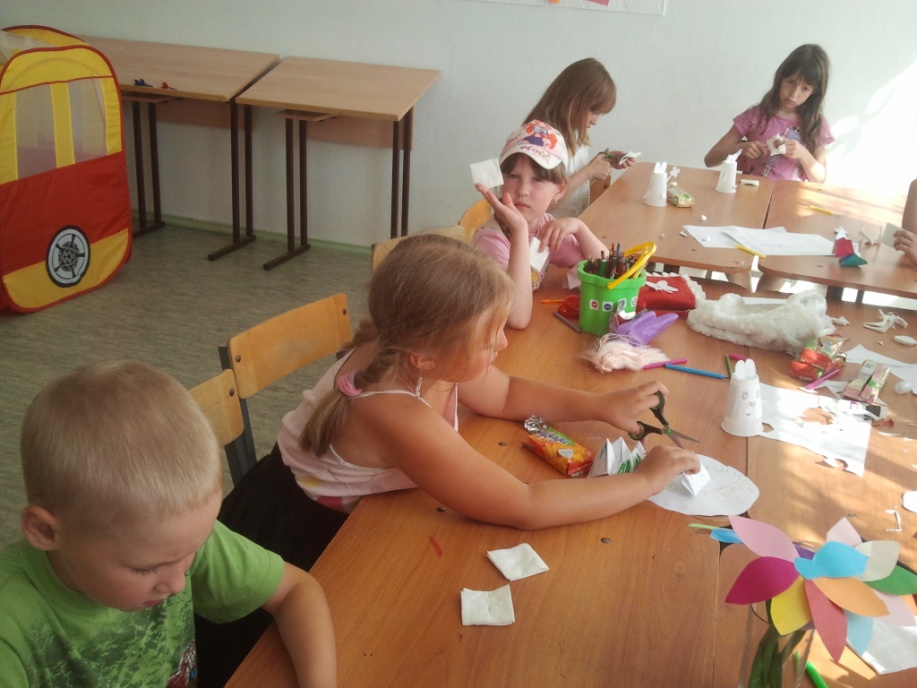 Конфетные букетики
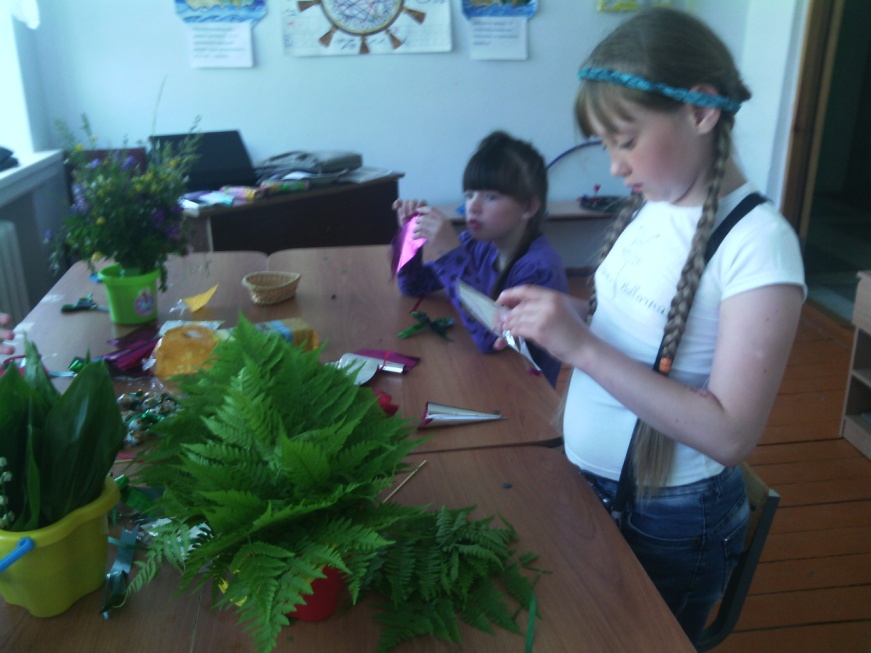 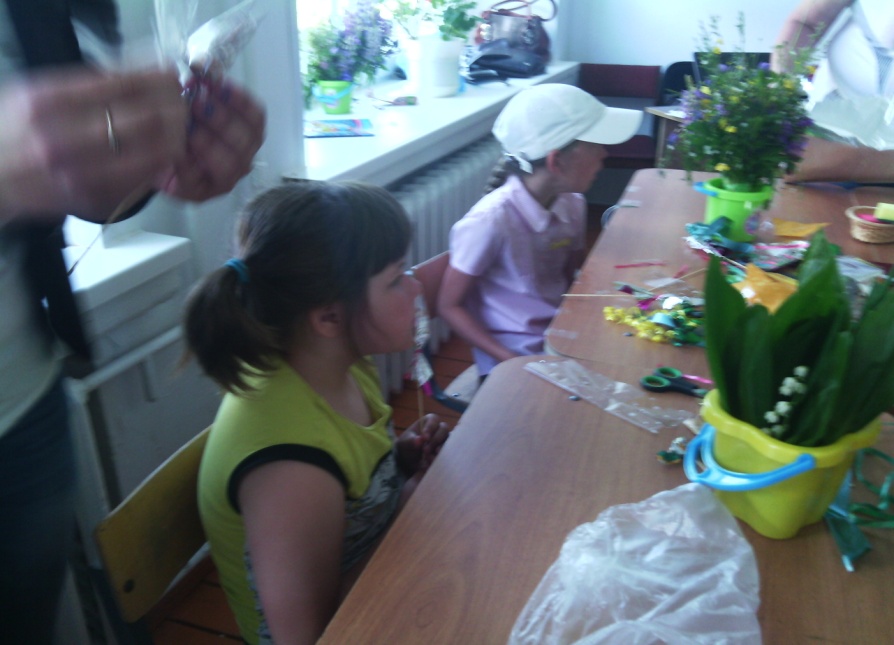 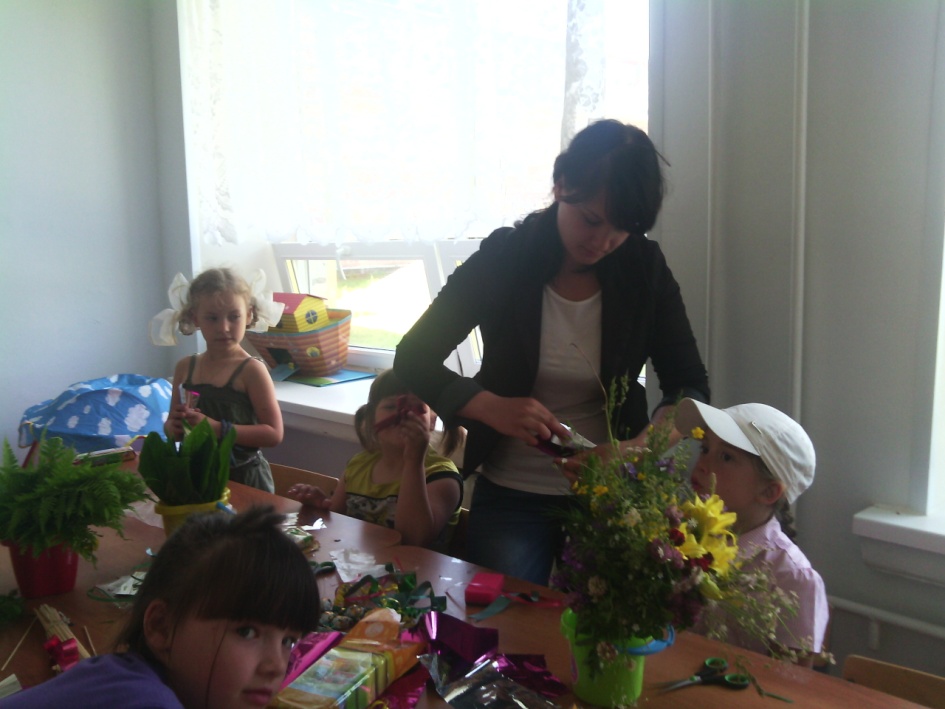 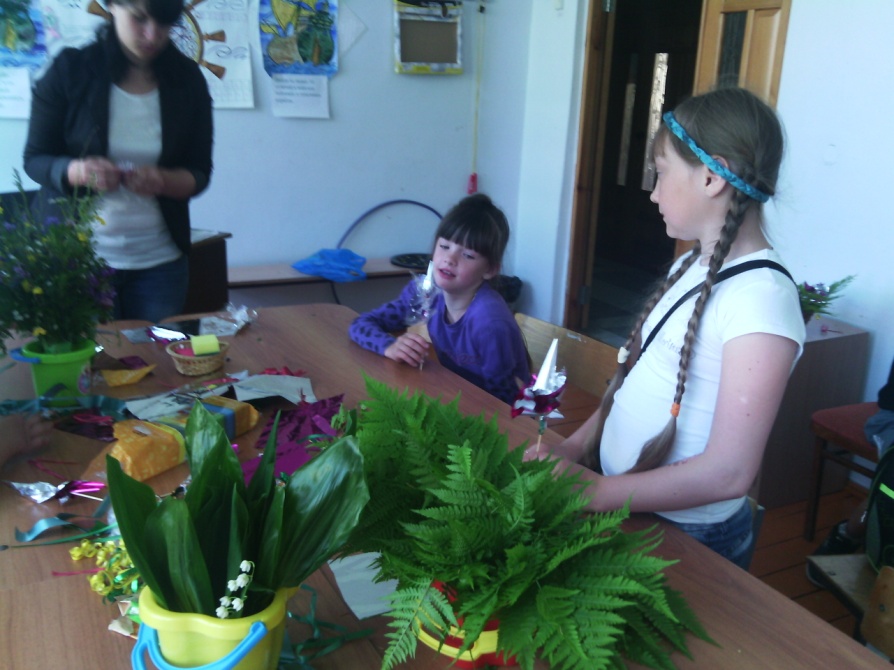 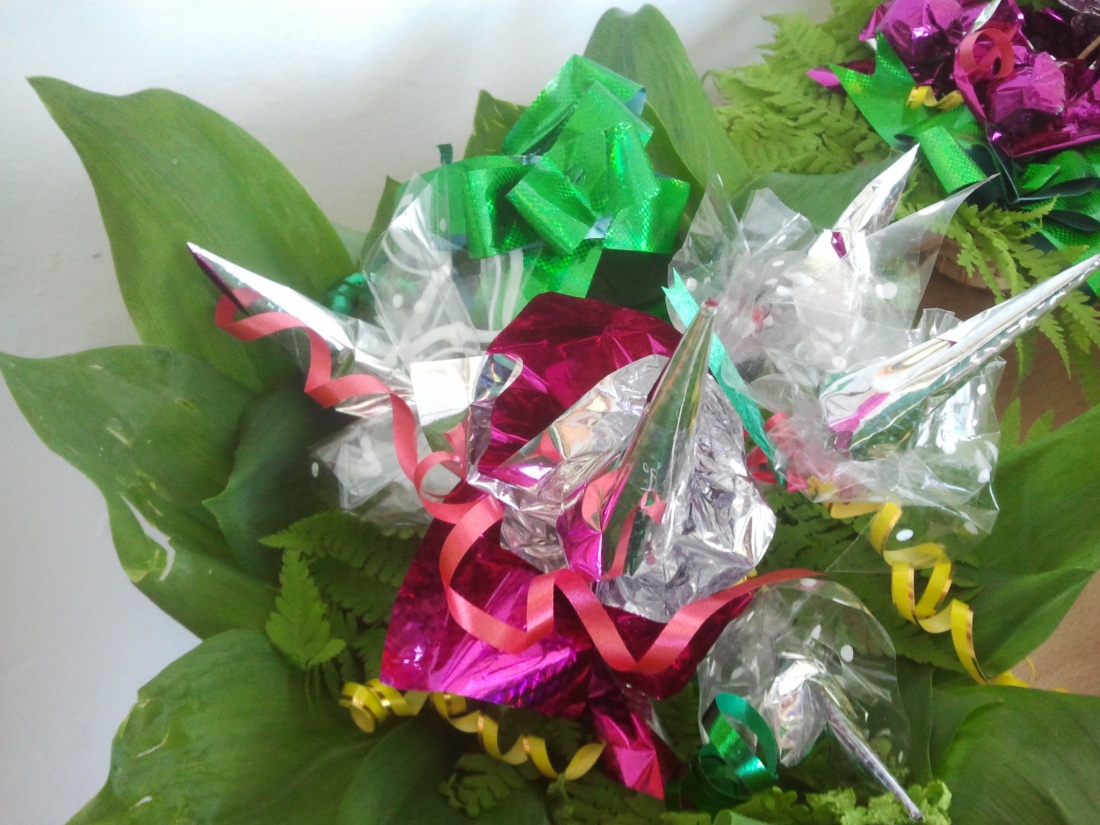 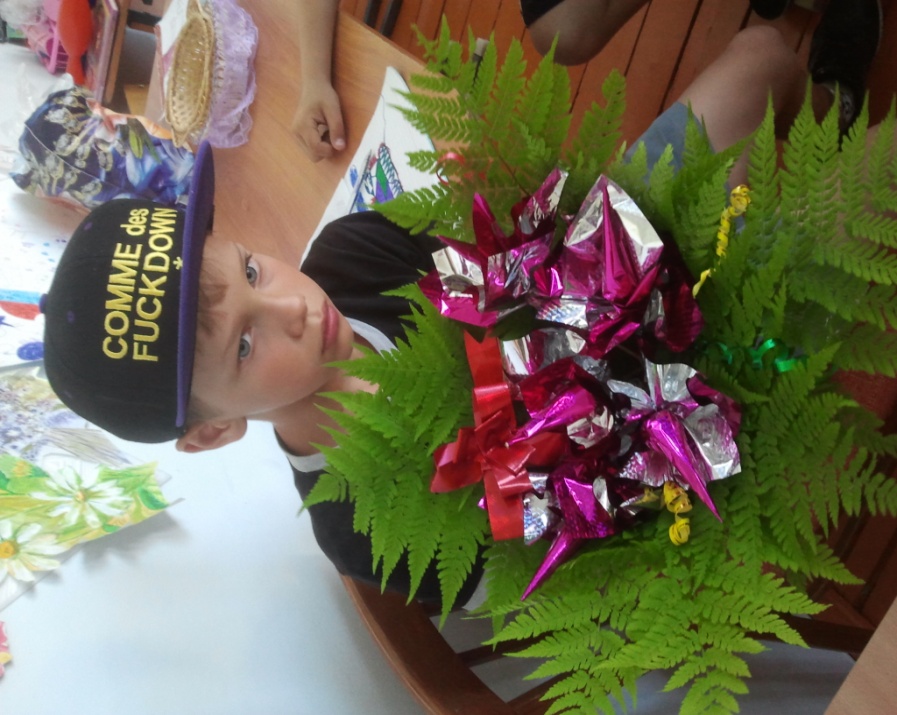 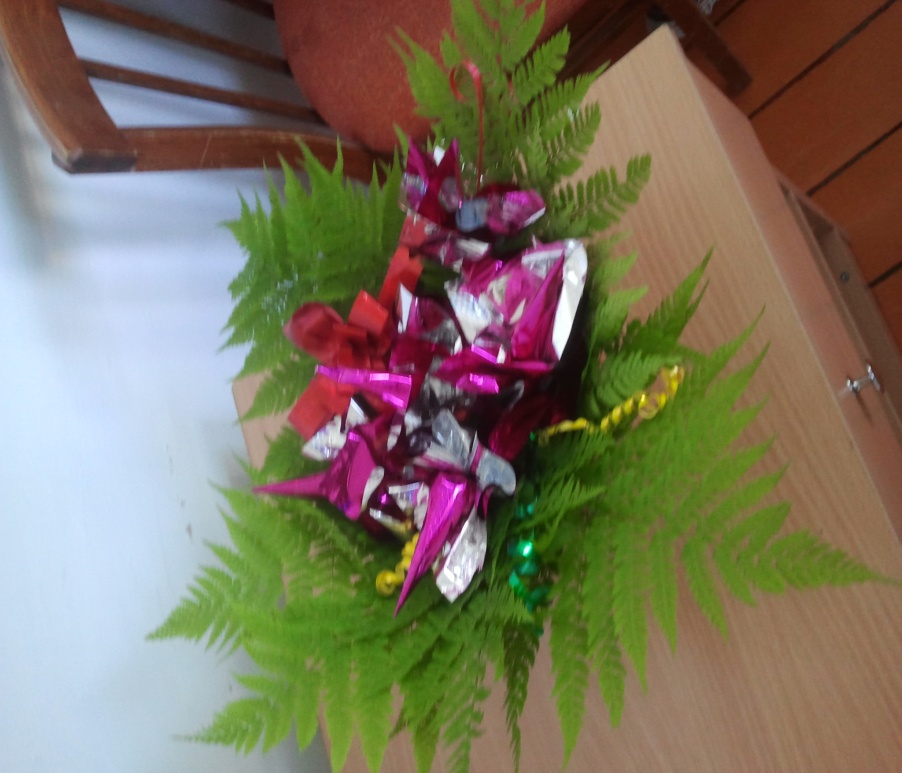 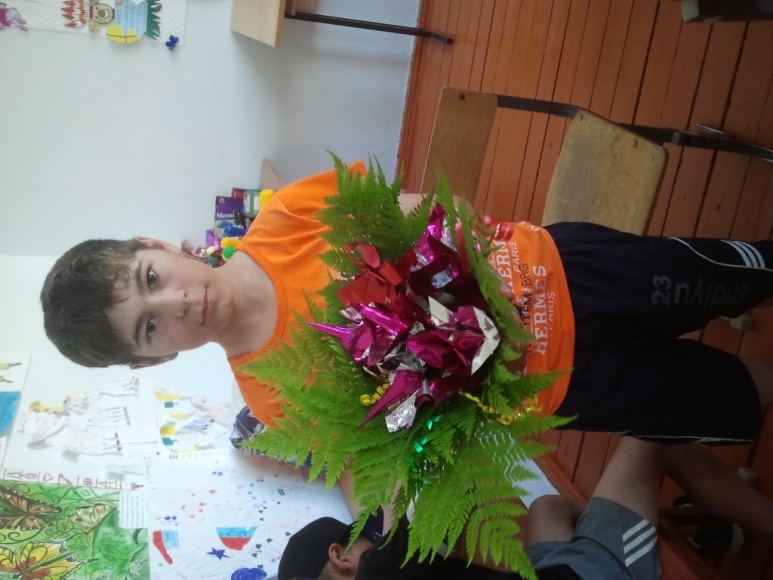 Весёлые осьминожки
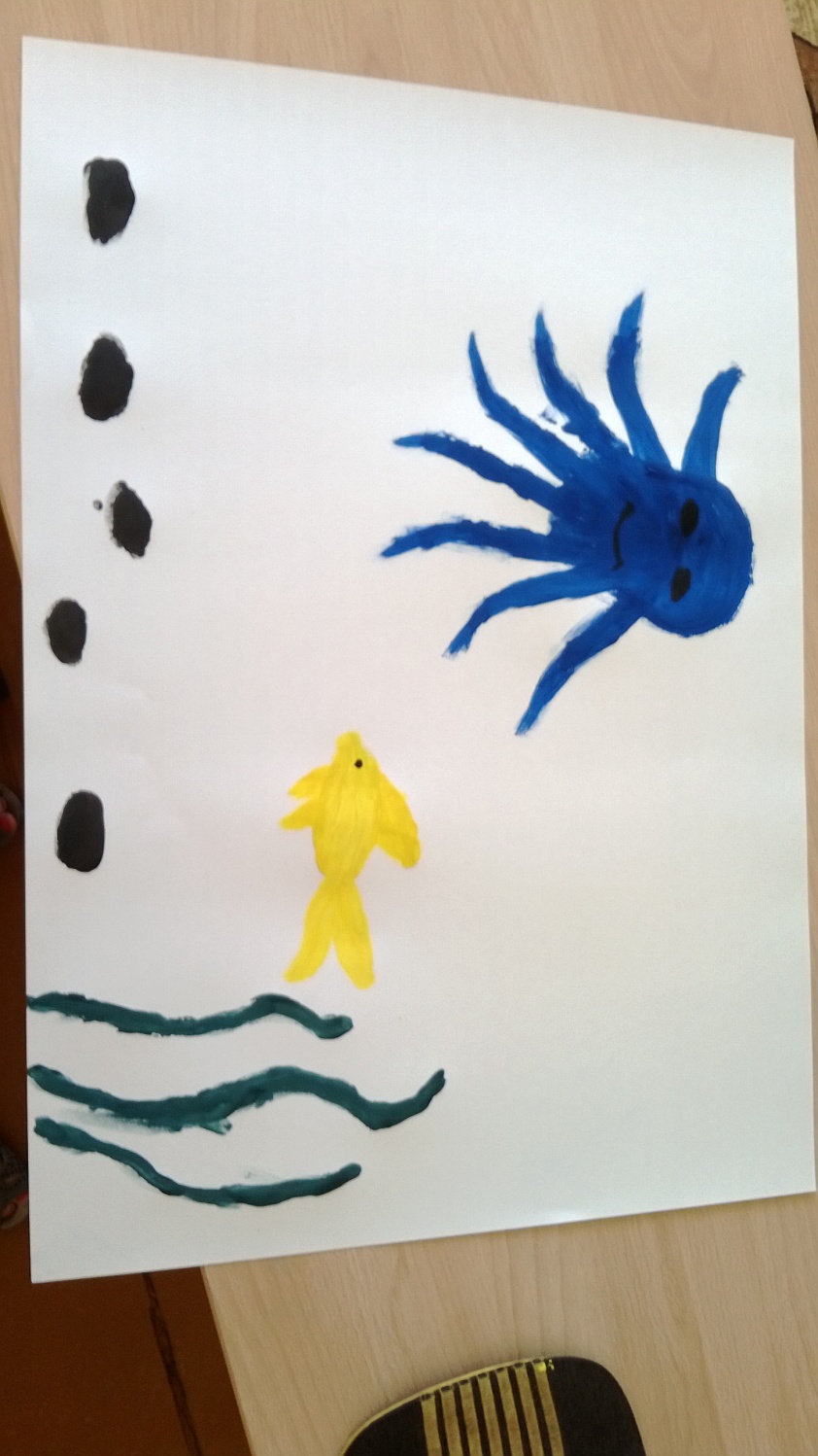 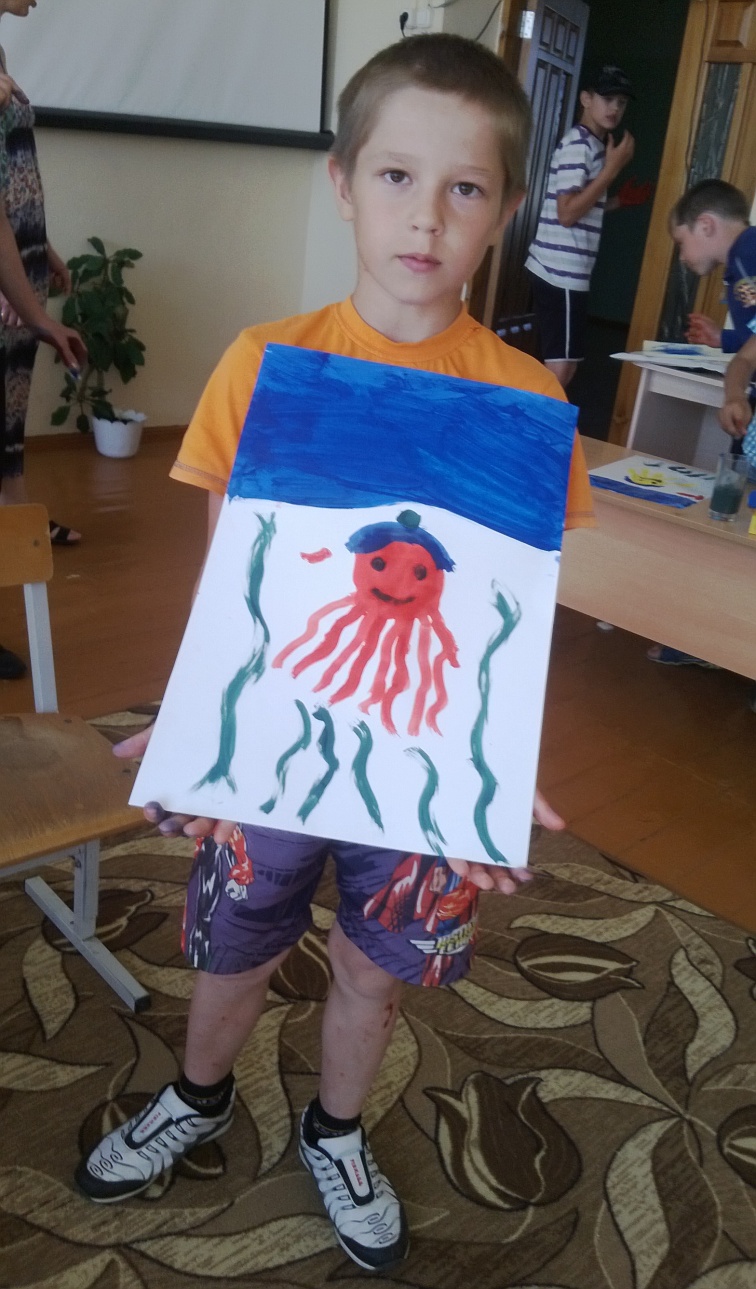 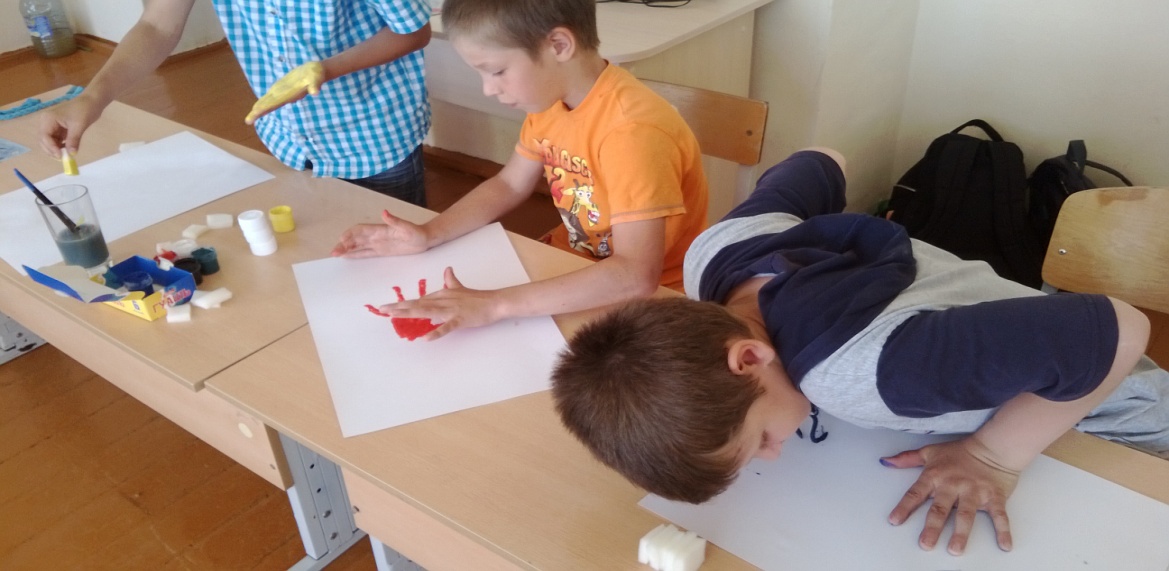 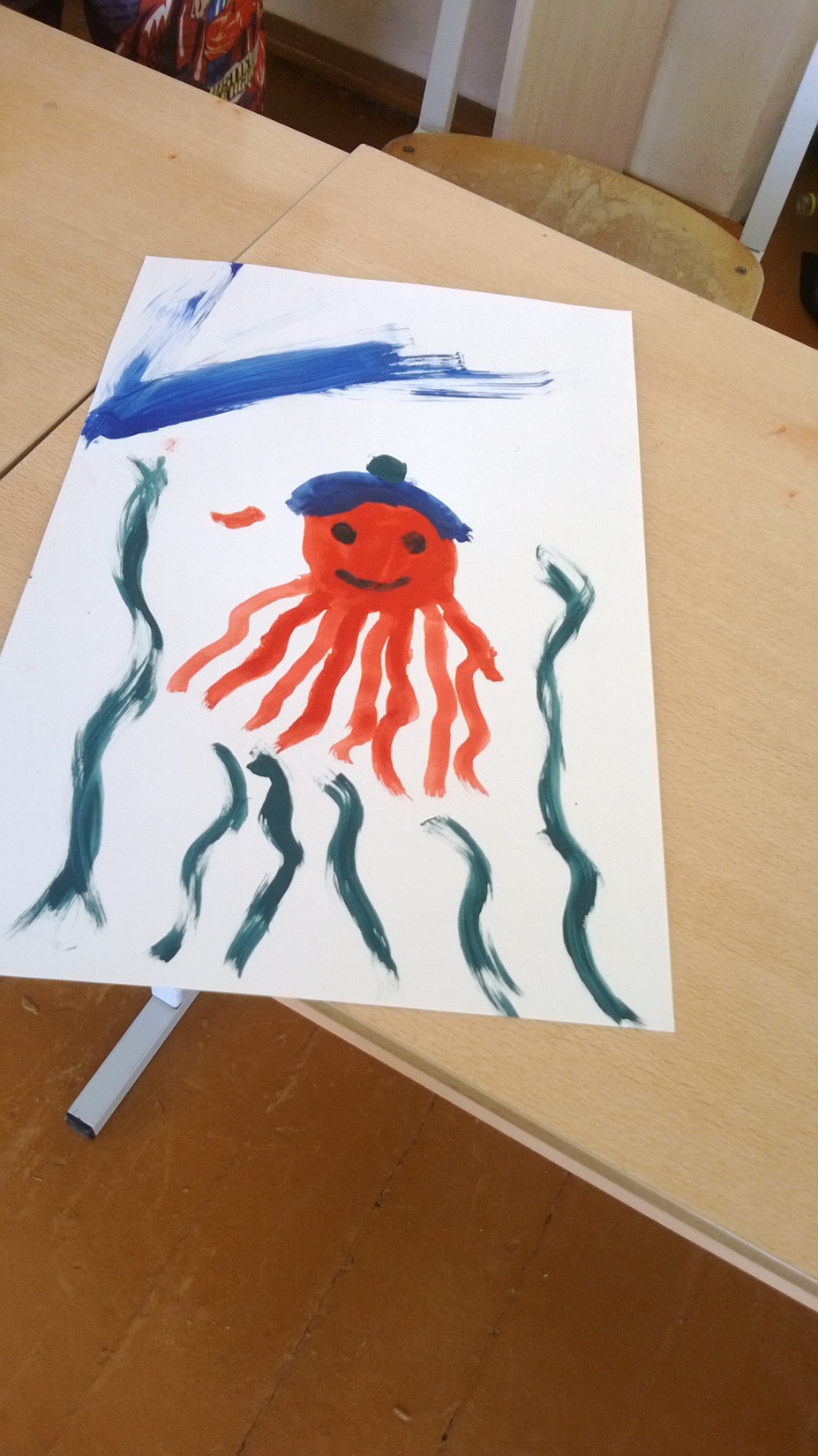 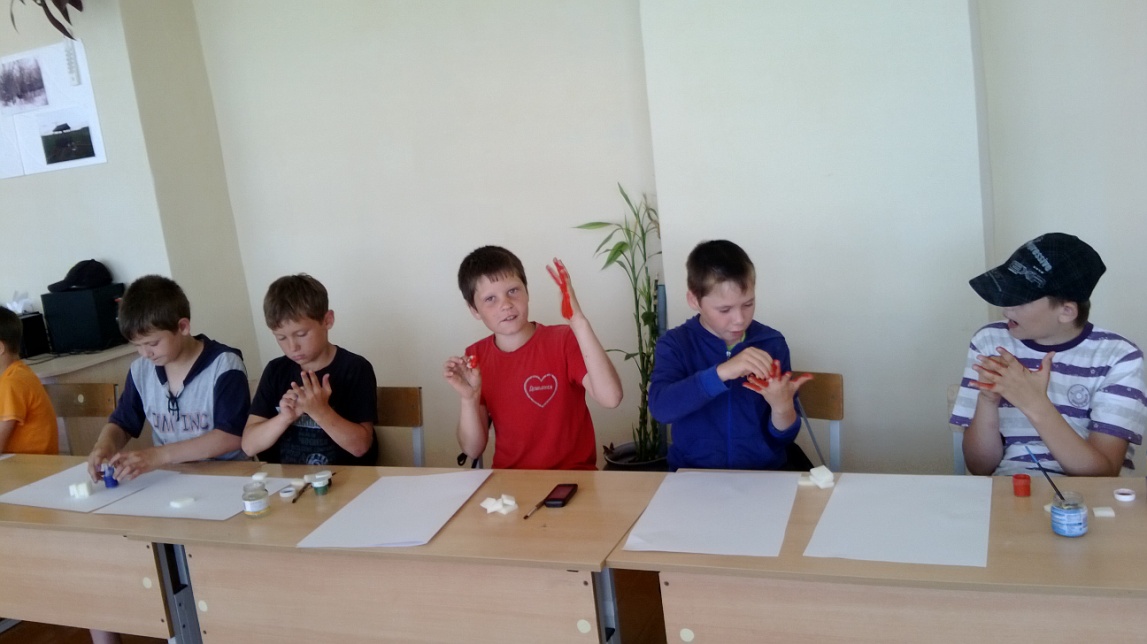 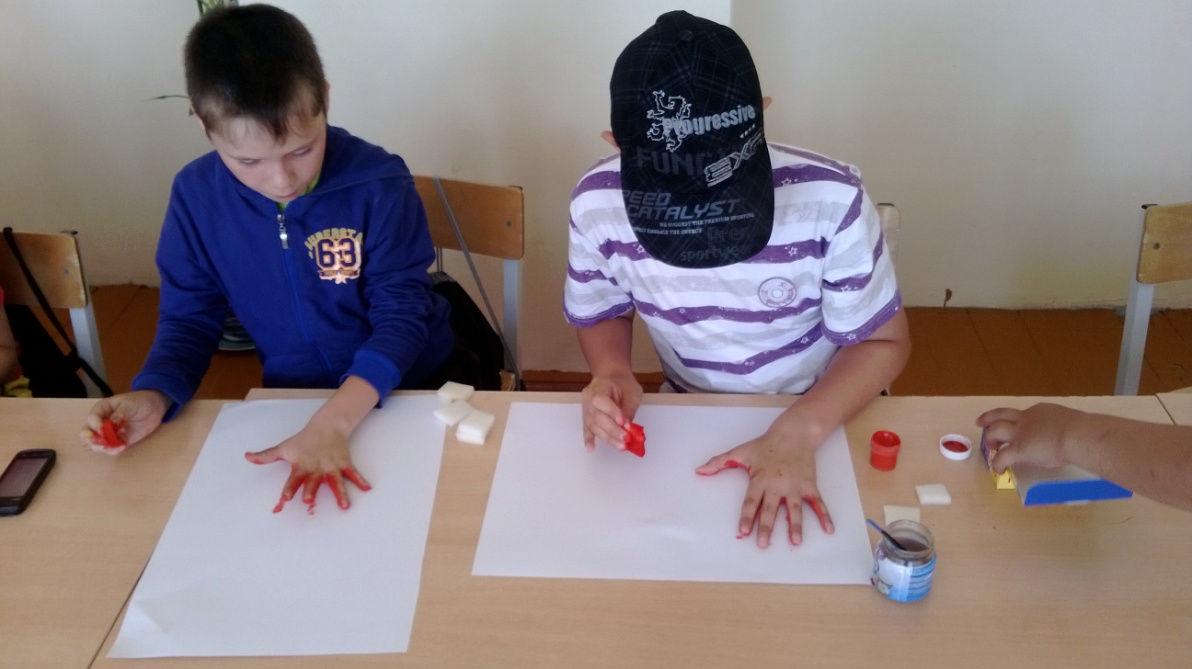 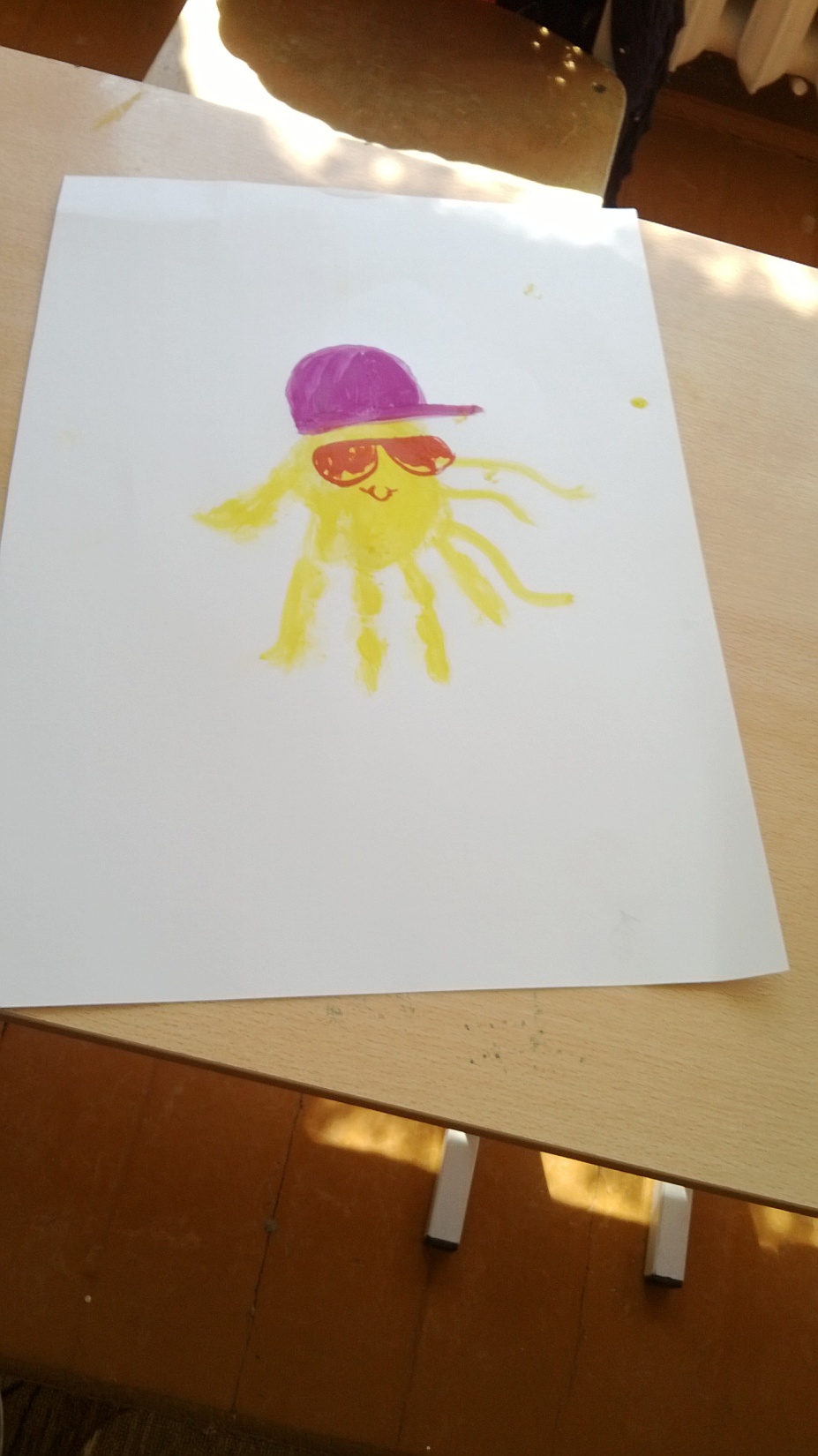